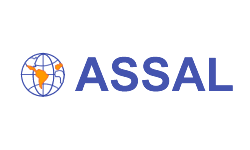 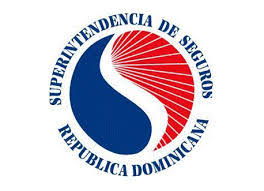 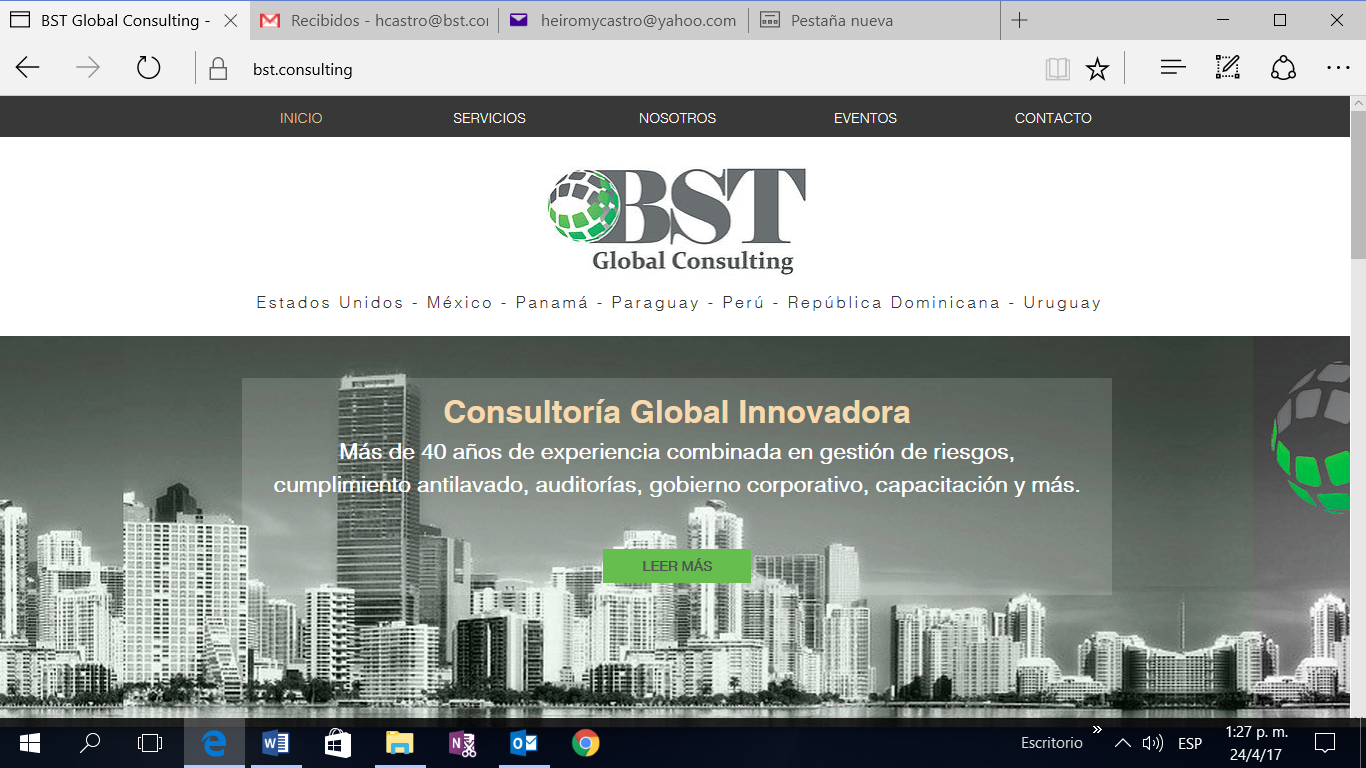 XXIX Asamblea Anual de la Asociación de Supervisores de Seguros de América Latina
XIX Conferencia Sobre Análisis y Evaluación de Riesgos en la Industria Aseguradora
Lavado de Activos y Financiamiento del Terrorismo PBS 22: Prevención del Lavado de Activos y del Financiamiento del Terrorismo
Heiromy Castro M.
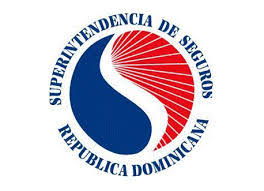 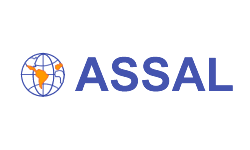 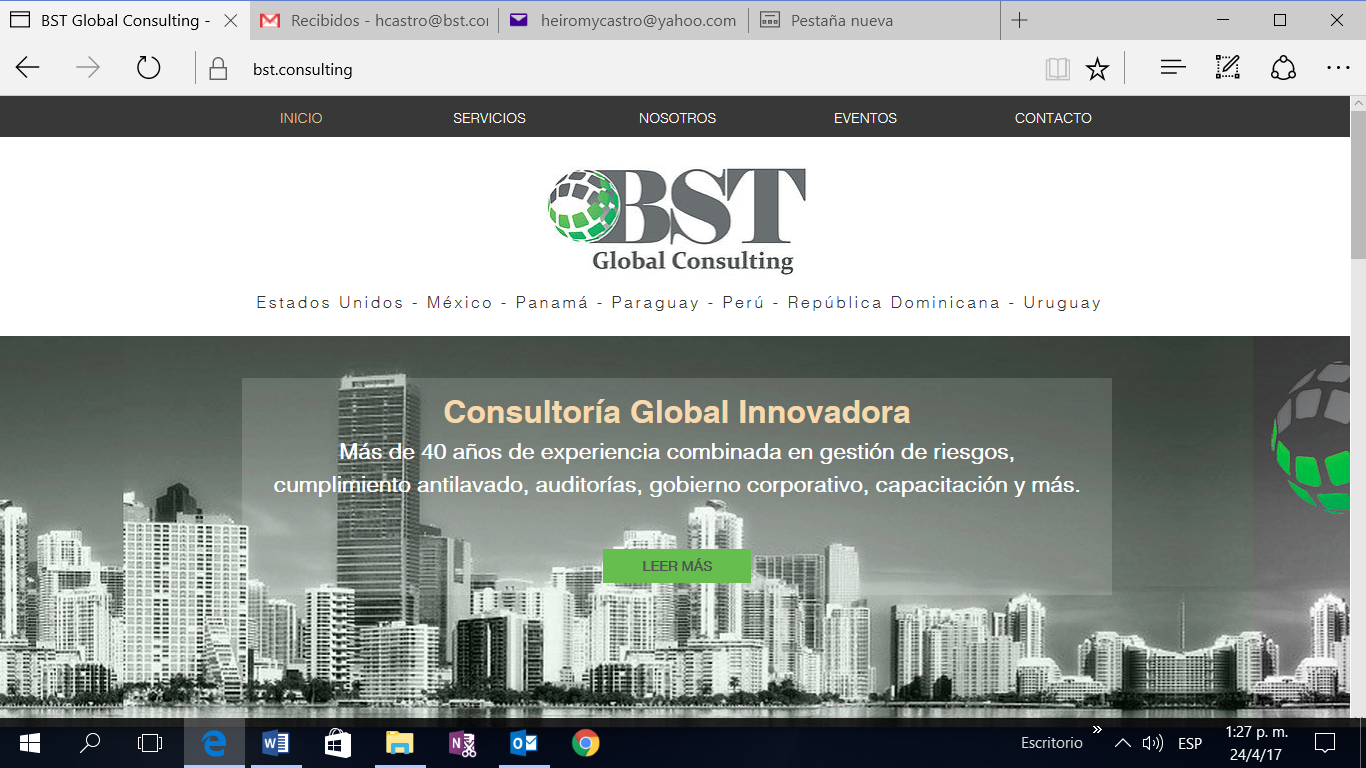 Introducción
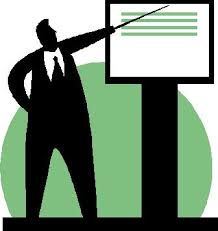 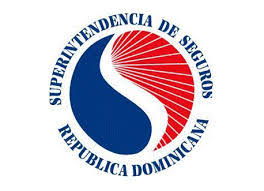 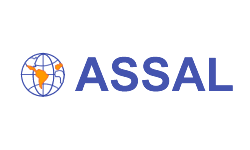 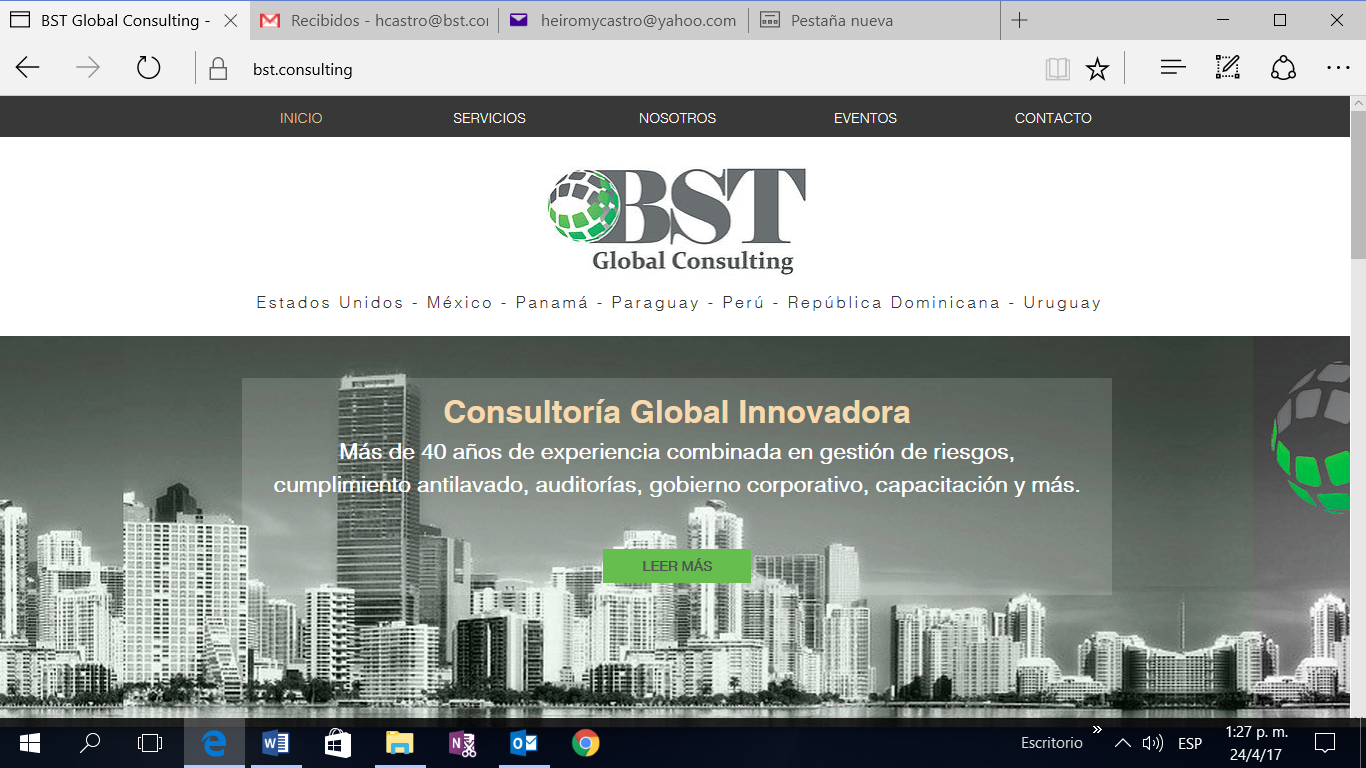 Introducción
Principios Básicos de Seguros (PBS)
Estándares Internacionales	
-Guías IAIS (Oct. 2004)
-Recomendaciones GAFI (Feb.2012)	
-PBS 26 IAIS (Oct. 2013)			
-Documento Aplicativo (Oct. 2013)
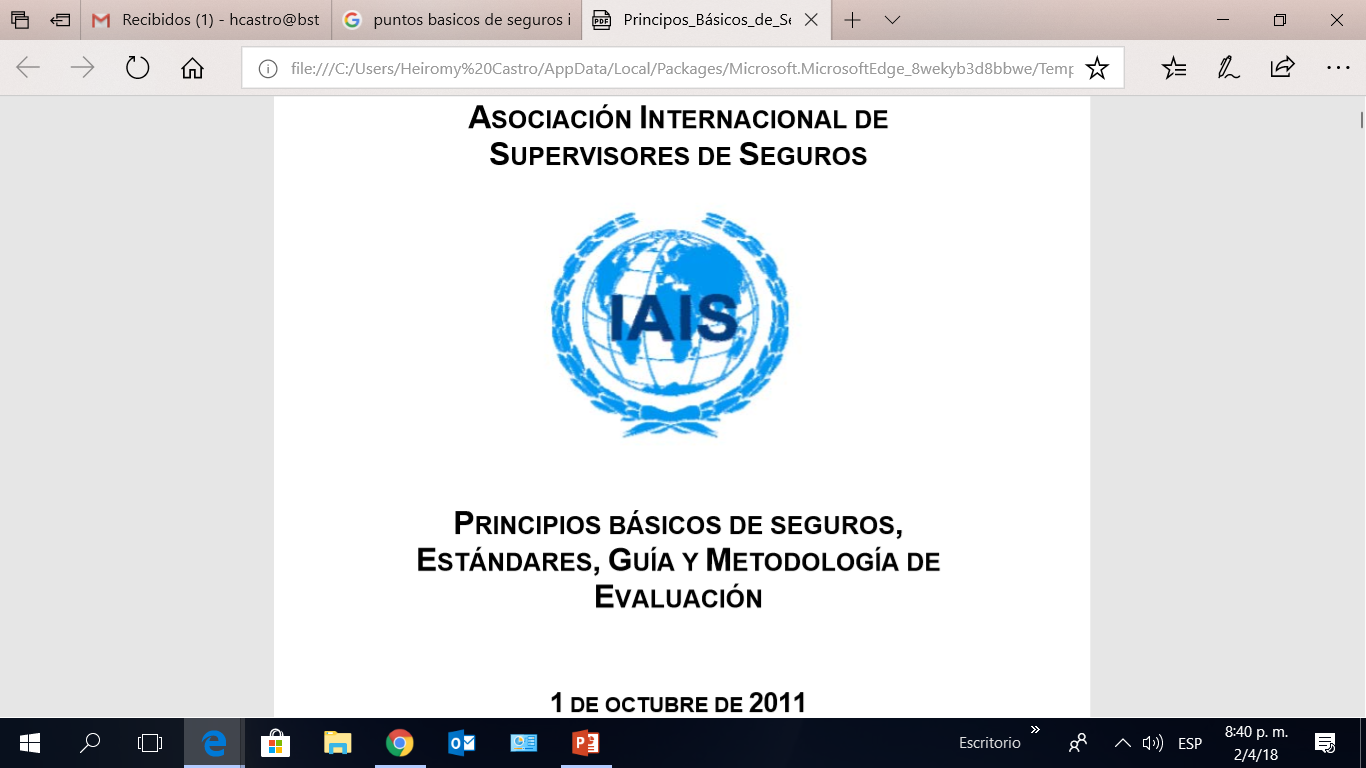 Los PBS se pueden definir como el nivel más alto en la jerarquía y prescriben los elementos esenciales que deben estar presentes en el régimen de supervisión, para promover un sector de seguros financieramente sano; así como para proporcionar un nivel adecuado de protección al asegurado.
PBS 22: 
Prevención del Lavado de Activos y del Financiamiento del Terrorismo
26 PBS
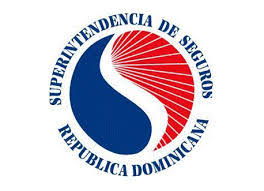 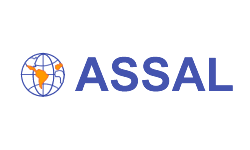 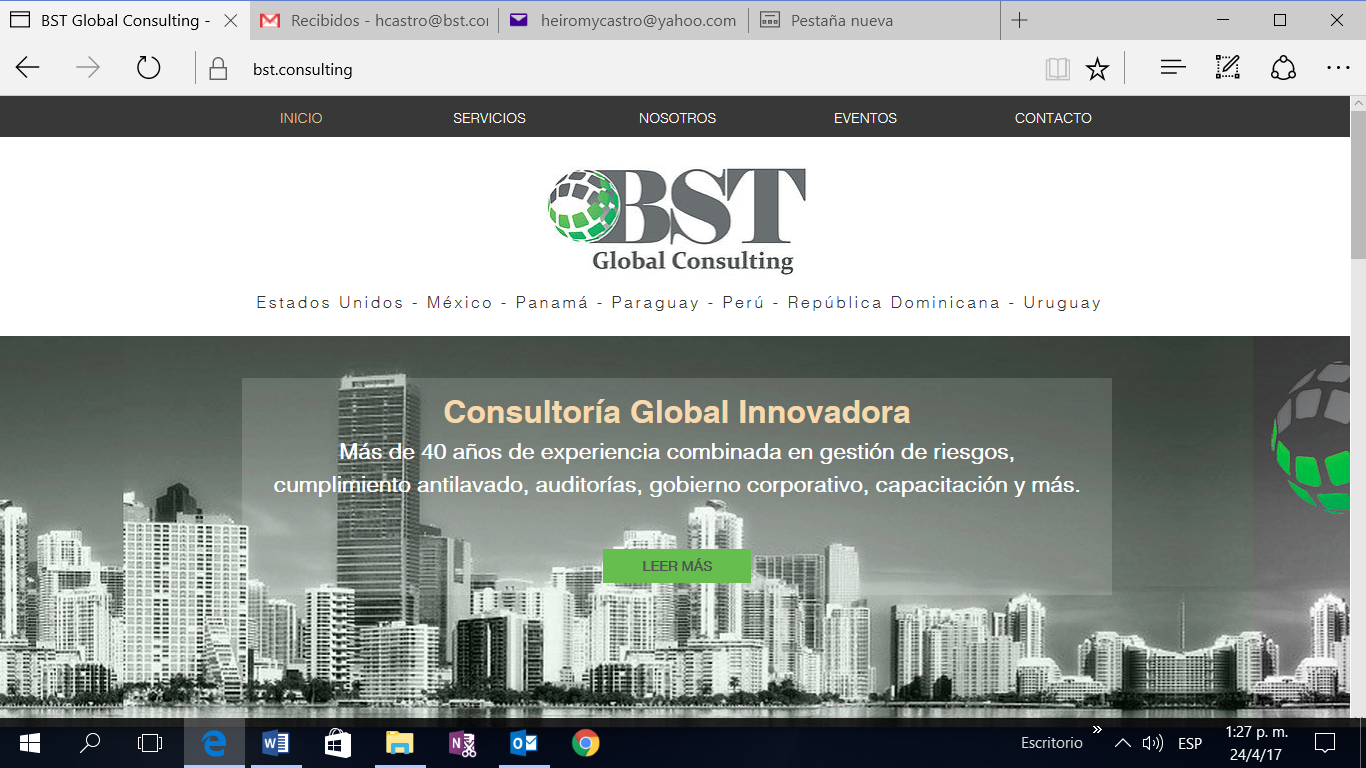 Principio Básico de Seguros (PBS) 22 
Prevención del lavado de dinero y del financiamiento al terrorismo
El supervisor requiere que las aseguradoras e intermediarias tomen medidas efectivas a fin de combatir el lavado de dinero y el financiamiento del terrorismo. A su vez, el supervisor toma medidas efectivas a fin de combatir el lavado de dinero y el financiamiento del terrorismo.
Guía introductoria 

22.0.1  El lavado de dinero, es el procesamiento de ingresos ilegales para ocultar su origen ilícito. El financiamiento del terrorismo, es una previsión o recaudación intencional de fondos por cualquier medio, directo o indirecto, con la intención ilícita de usarlos, o que se sabe serán utilizados, en su totalidad o en parte: 




El sector de seguros y otros sectores de servicios financieros están en riesgo potencial de ser víctimas del mal uso, en forma consciente o no, con el objetivo del lavado de dinero (ML por sus siglas en inglés) y del financiamiento del terrorismo (FT). Esto los expone a riesgos legales, operativos y de reputación.
• para llevar a cabo actos terroristas; 
• por parte de una organización terrorista; o 
• por parte de una persona terrorista.
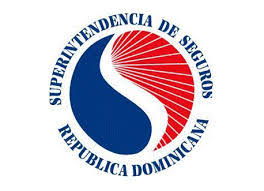 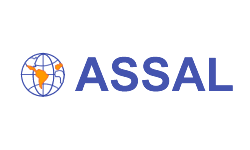 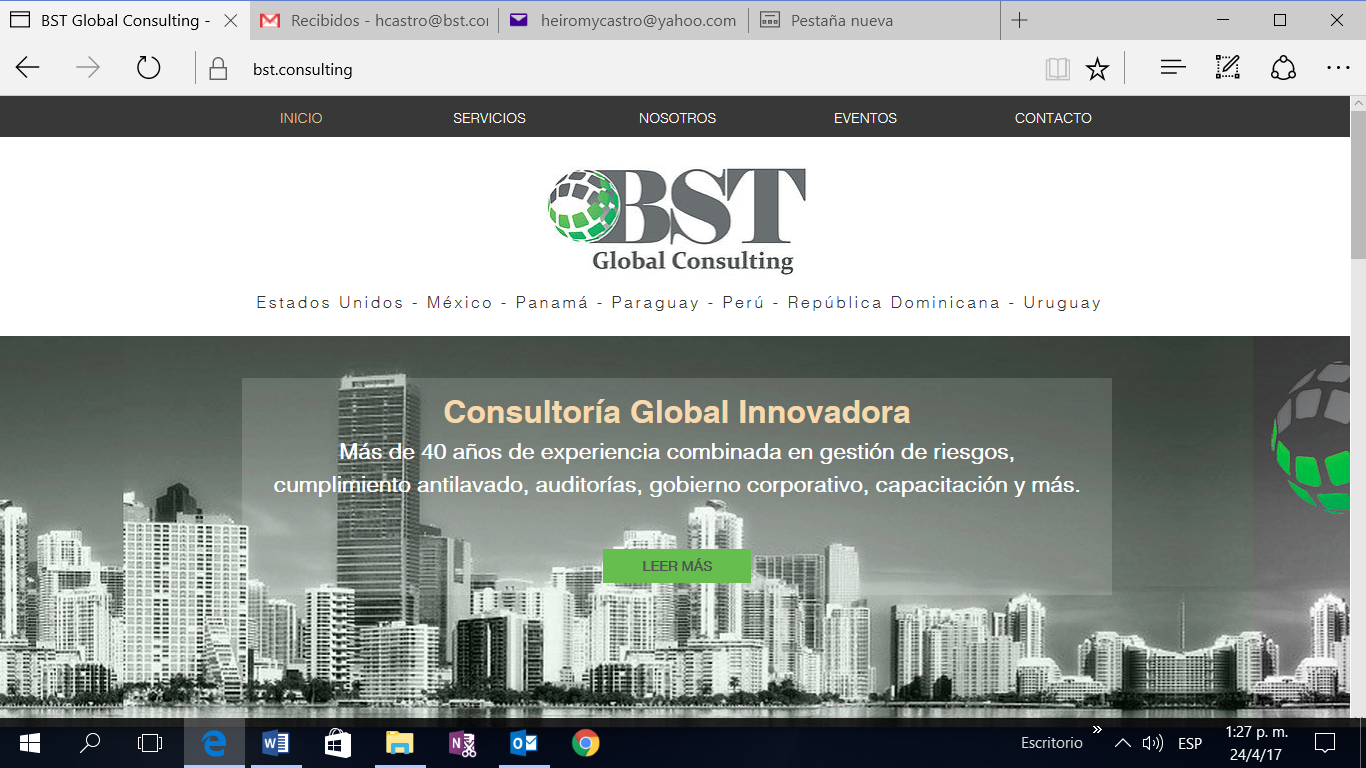 PBS 22 
Prevención del lavado de dinero y del financiamiento al terrorismo
22.0.2  Este PBS y los estándares, y guía relacionados con la prevención del lavado de dinero (AML) y la lucha contra el financiamiento del terrorismo (CFT) se aplican, como mínimo, a la supervisión de aquellas aseguradoras e intermediarias que suscriben o colocan seguros de vida y otros seguros relacionados con la inversión
22.0.3  El supervisor basándose en un análisis de riesgo del ML/FT, determina dónde y cómo aplicar lo mandatos de este PBS
22.0.4  El Documento guía sobre AML/CFT de la IAIS65 ofrece información e instrucción acerca de qué requiere, por ley, reglamentos y normas de aplicación, el Grupo de Acción Financiera Internacional (GAFI)
22.0.5  El GAFI es un organismo intergubernamental, establecido para delinear los estándares internacionales de AML/CFT
22.0.6  Las Recomendaciones del GAFI se aplican, como mínimo, a la suscripción y colocación de seguros de vida y otros seguros relacionados con inversiones. Esto no implica que se desvincule cualquier otro producto del sector que resulte o lo haga vulnerable
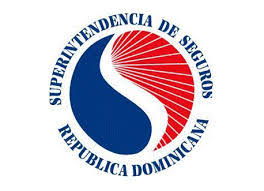 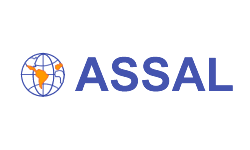 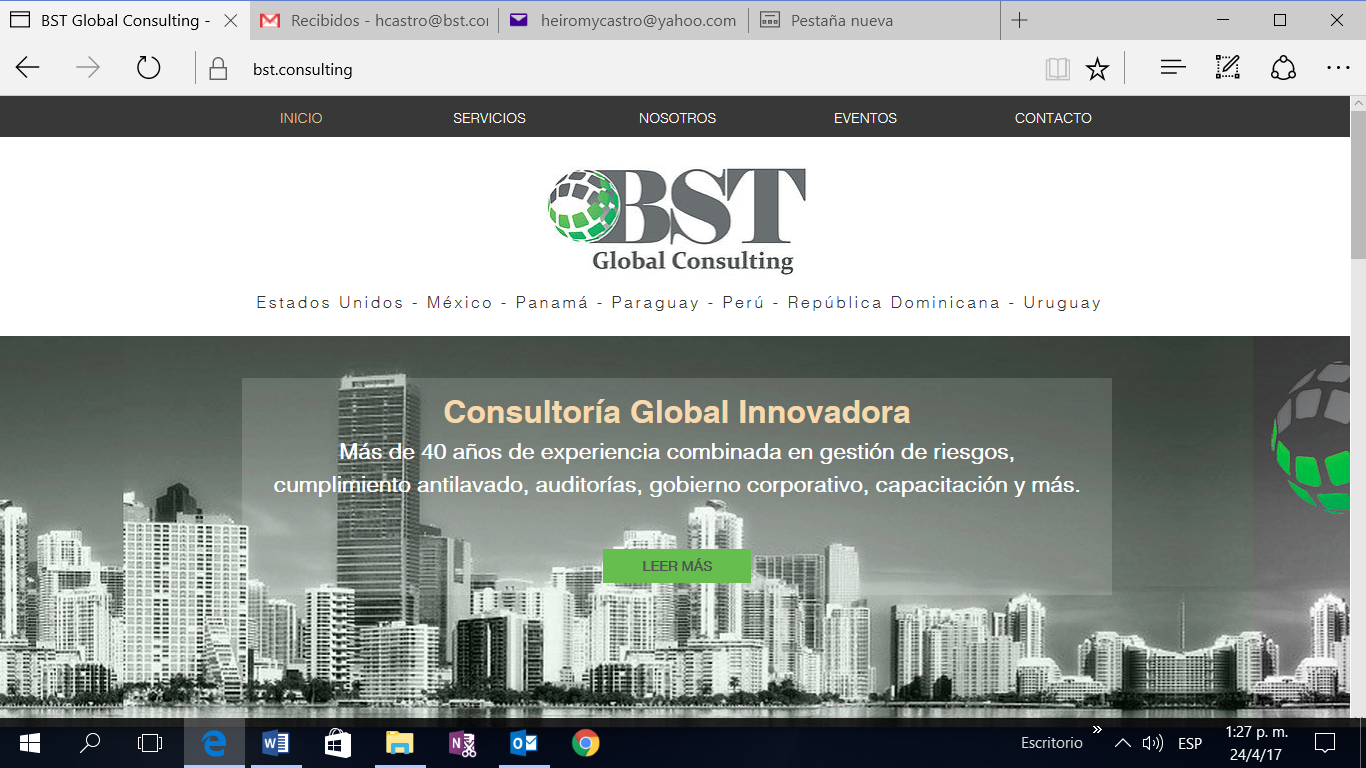 Recomendaciones del GAFI y el enfoque de la IAIS
22.0.7  El GAFI requiere que las jurisdicciones designen una autoridad o autoridades competentes para que asuman la responsabilidad de asegurar que las instituciones financieras (incluso las aseguradoras y las intermediarias) cumplan adecuadamente con las Recomendaciones del GAFI en la prevención del ML/FT.
22.0.8  Los supervisores de seguros no siempre se designan como autoridad competente en materia de AML/CFT en su jurisdicción. Otras autoridades competentes podrían incluir a organismos encargados de controlar que se cumplan las leyes y a la unidad de información financiera (UIF) que funciona como centro nacional para la recepción y análisis de la información (tal como informes de transacciones sospechosas) y la diseminación de la información relacionada con el ML/FT potencial.
22.0.9  Los estándares y guías relacionados con este principio se dividen en dos partes. 

La Parte A, se aplica a los casos en los que el supervisor de seguros es una autoridad competente en materia de AML/CFT o actúa en nombre de una autoridad competente designada. 

La Parte B, se aplica a los casos en los que el supervisor de seguros no es una autoridad competente en materia de AML/CFT para el sector asegurador.
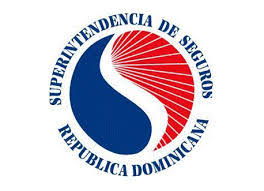 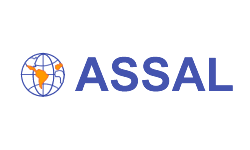 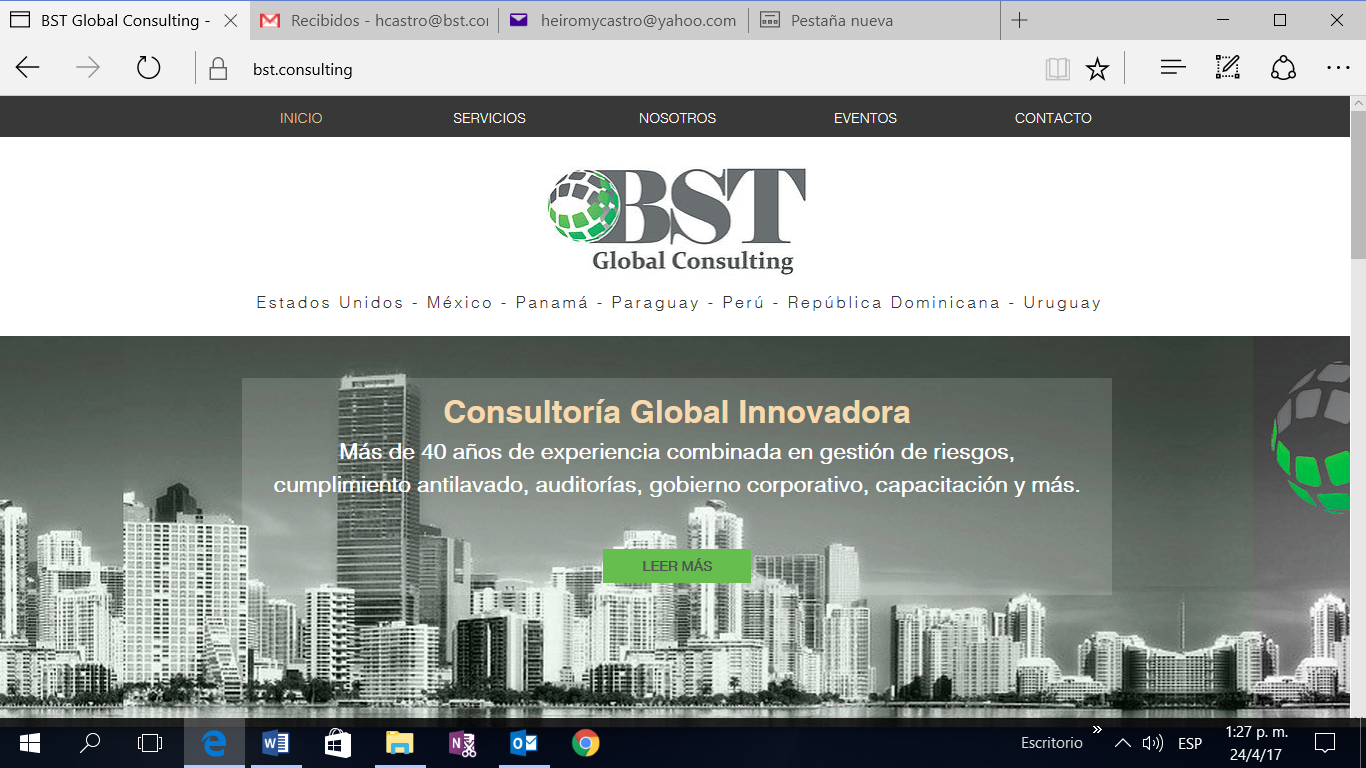 Cuando el supervisor de seguros es una autoridad competente designada en materia de AML/CFT
22.1. El supervisor comprende, detallada y cabalmente, los riesgos del ML/TF a los cuales las aseguradoras e intermediarias están expuestas, y usa la información disponible para evaluar esos riesgos para el sector asegurador en su jurisdicción en forma periódica.
Riesgos del lavado de dinero y del financiamiento del terrorismo
22.1.1 El supervisor debe comprender detallada y cabalmente los riesgos del ML/TF a los cuales las aseguradoras e intermediarias se ven expuestas, y que surgen de las actividades emprendidas, y los productos y servicios ofrecidos por las aseguradoras y las intermediarias.66
66 El Grupo de Acción Financiera Contra el Lavado de Dinero ha publicado un documento: Método basado en el riesgo: Guía para el Sector de seguros de vida (octubre de 2009)
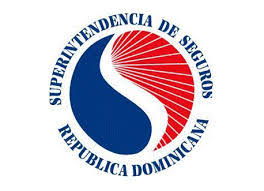 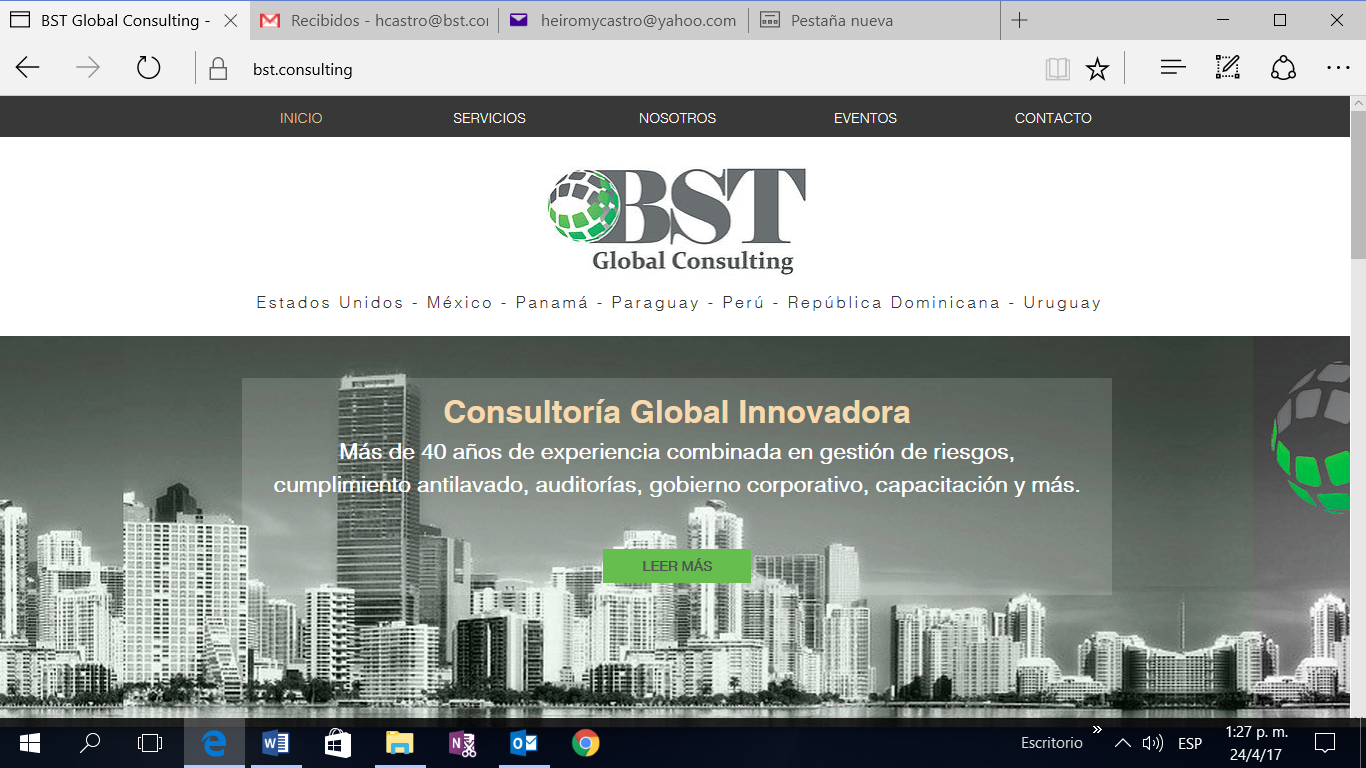 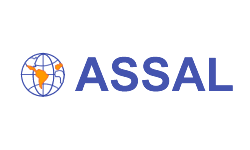 Cuando el supervisor de seguros es una autoridad competente designada en materia de AML/CFT
22.1.2 Las siguientes características pueden aumentar el perfil de riesgo del ML/TF de un producto/servicio de seguros: 
 










Cabe recordar que algunas características de las mencionadas arriba pueden esperarse en el curso normal de un contrato de seguro de largo plazo y no son necesariamente sospechosas.
• aceptación de pagos y recibos de terceros; 
• aceptación de pagos de valores muy altos o valores ilimitados, o grandes volúmenes de pagos de valores menores; 
• aceptación de pagos en efectivo, giros postales o cheques de caja; 
• aceptación de pagos frecuentes fuera del cronograma de pago o pólizas de primas normales; 
• autorización de retiros en cualquier momento con cargos o comisiones limitadas; 
• aceptación a ser utilizado como garantía para un préstamo y/o suscripto en un fideicomiso de riesgo discrecional o aumentado; 
• productos con características que permitan tomar préstamos contra las pólizas (en particular si los préstamos pueden tomarse y/o pagarse en efectivo); 
• productos que permiten altos valores en efectivo; 
• productos que aceptan pagos de grandes sumas únicas, junto con características de liquidez; 
• productos con previsiones de enfriamiento67 donde la solicitud se realiza para enviar el dinero reembolsado a un tercero no relacionado, a una institución financiera extranjera o a una entidad situada en una jurisdicción de alto riesgo 
• productos que permiten las asignaciones sin que la aseguradora sepa que el beneficiario del contrato ha sido cambiado hasta que llega el momento del siniestro.
67 Previsiones que permiten que una póliza sea cancelada dentro de un marco temporal estipulado y que las primas pagadas sean reembolsadas (en algunas jurisdicciones esto se conoce como "mirada libre").
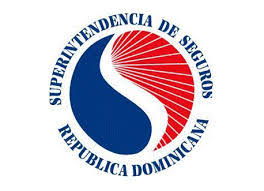 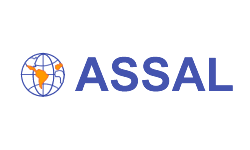 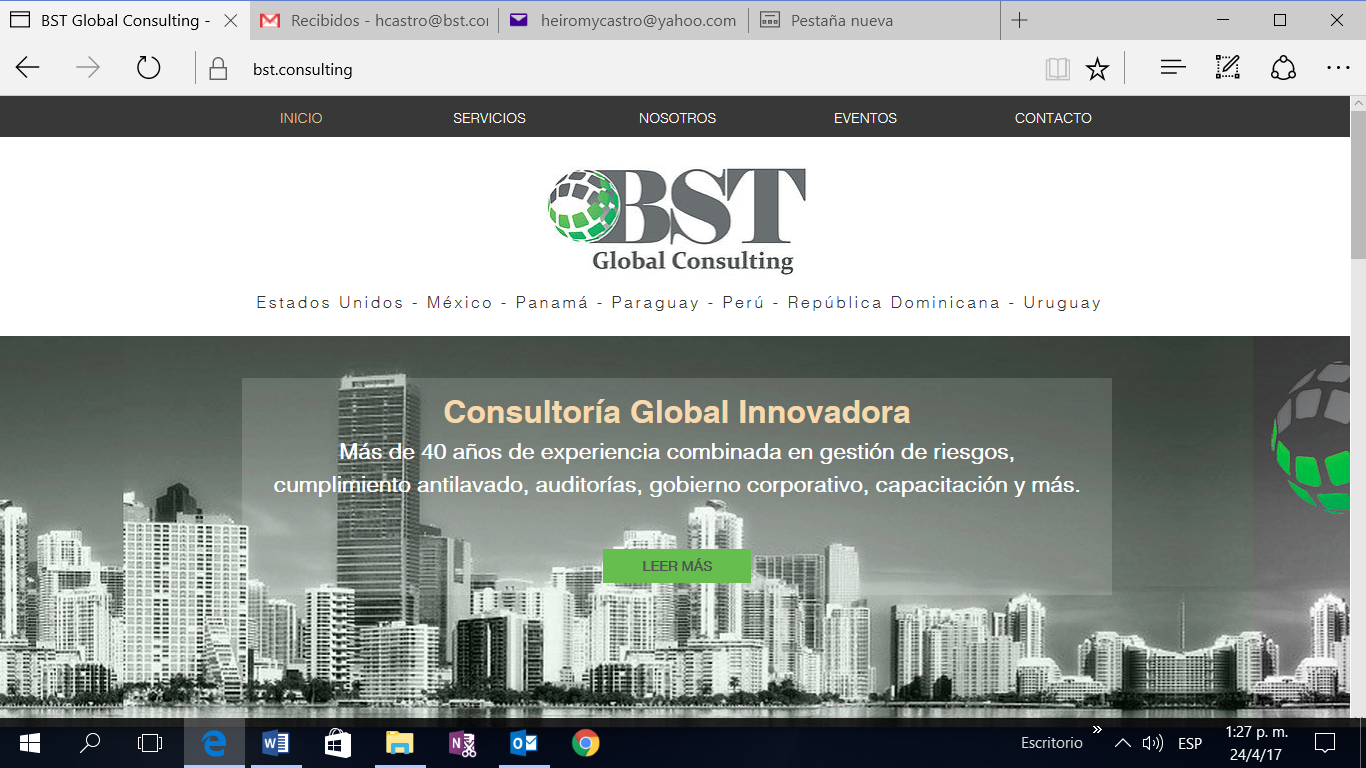 22.1.3 El Documento guía sobre AML/FT de la International Association of Insurance Supervisors (IAIS) cita algunos ejemplos de cómo el ML/TF puede ocurrir en el marco de los seguros.
Evaluación de los riesgos del ML/TF
22.1.4 El supervisor debe utilizar la información disponible para determinar las principales vulnerabilidades y riesgos en materia ML/FT en el sector asegurador en su jurisdicción, y abordarlos de manera concordante. Una evaluación de riesgo debe tener en cuenta los riesgos potenciales que surgen de las transacciones transfronterizas. Estas no son evaluaciones de carácter estadístico. Cambiarán con el tiempo, en virtud de cómo se desarrollen las circunstancias y evolucionen las amenazas. Por esta razón, las evaluaciones de riesgo también deben realizarse en forma periódica.
22.1.5 El supervisor debe considerar los riesgos del ML/FT potenciales junto con otras evaluaciones de riesgo (incluso la conducta de mercado y del gobierno) que surgen de sus obligaciones más amplias.
22.1.6 Cuando se ha realizado una evaluación de  amenazas en toda la jurisdicción, el supervisor debe tener acceso a ella.
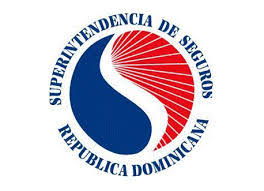 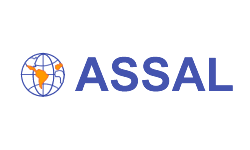 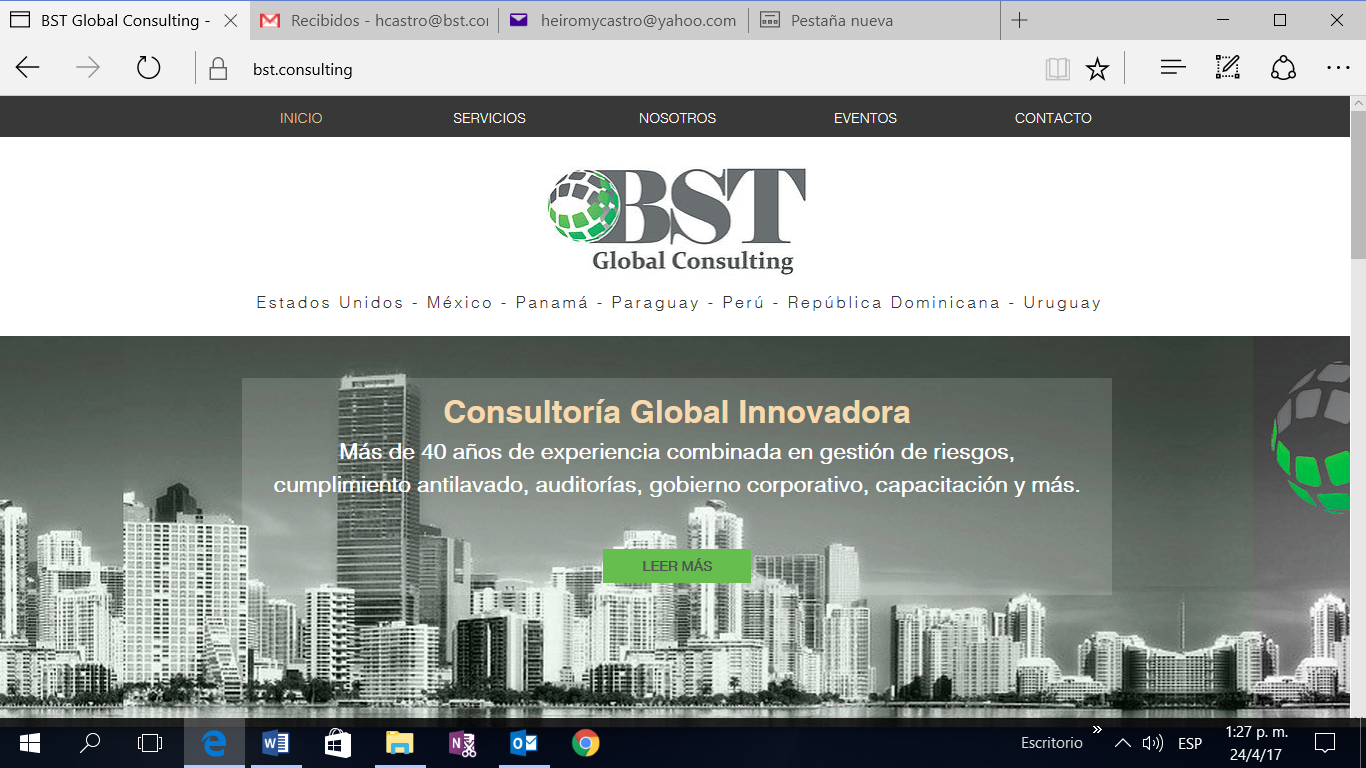 Evaluación de los riesgos del ML/TF
22.2. El supervisor: 

	• Emite a las aseguradoras e intermediarias normas de aplicación sobre las 	obligaciones en materia de AML/CFT concordantes con las Recomendaciones del GAFI, 	para cuestiones no incluidas en las leyes o reglamentos; 

	• Establece las pautas que ayudarán a las aseguradoras e intermediarias a implementar, y 	cumplir con sus respectivos requisitos en materia de AML/CDT; y 

	• Proporciona a las aseguradoras e intermediarias información adecuada y apropiada 	para 	promover el cumplimiento en materia de AML/CFT
22.2.1. Aunque el GAFI requiere que se establezcan las obligaciones básicas de los criterios de su metodología para evaluar el cumplimiento de las Recomendaciones las legislaciones o reglamentos, los elementos más detallados de los criterios también deben ser establecidos por la legislación o los reglamentos, o por otros medios aplicables. Para los propósitos de este estándar, estos “otros medios aplicables” se describen como “normas de aplicación”.  Ejemplo: La Norma de la Superintendencia de Seguros de fecha 02 de noviembre de 2017
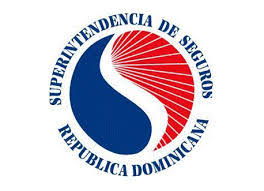 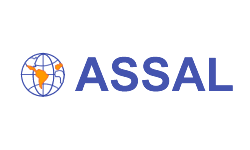 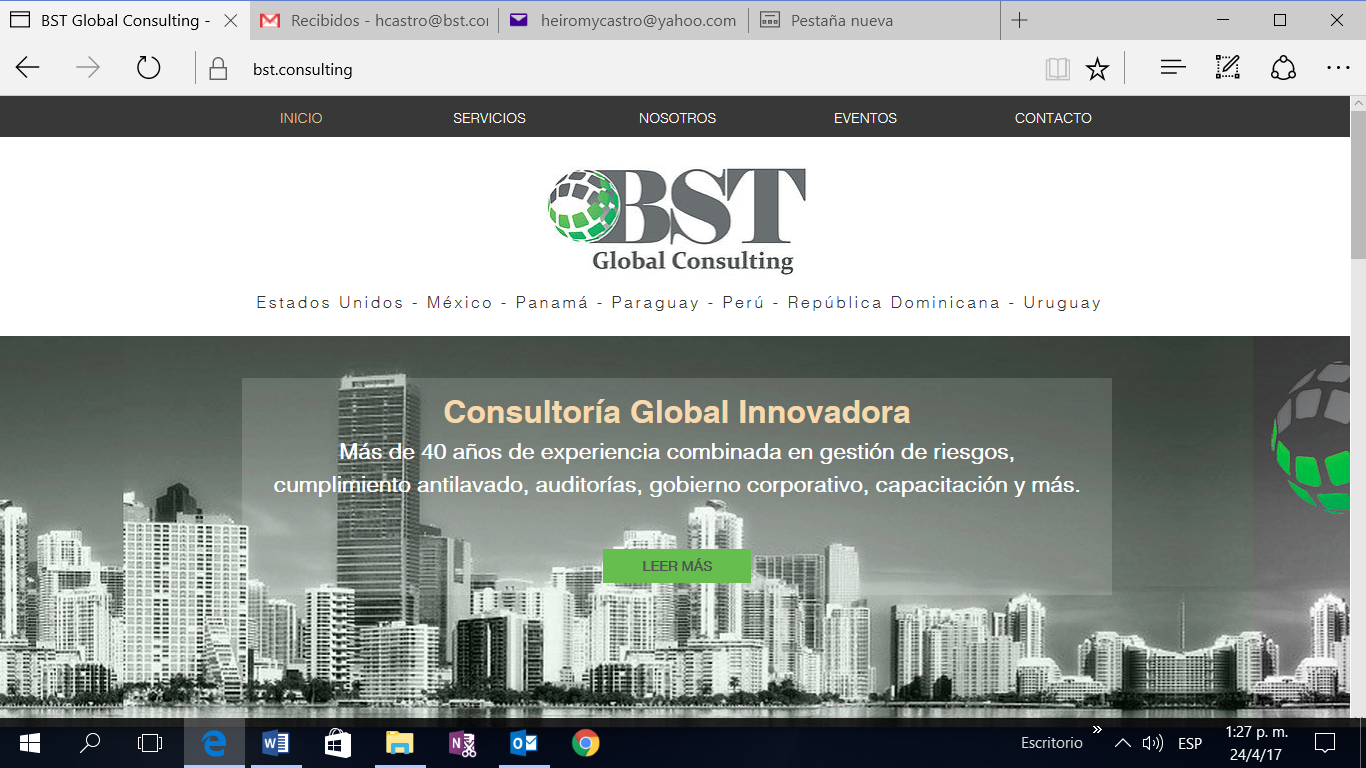 22.2.2. Las normas de aplicación son documentos o mecanismos emitidos por el supervisor que establece requisitos aplicables con imposición de sanciones para la falta de cumplimiento.
22.2.3. El supervisor proporciona guías o manuales que en función de la realidad de cada país sean útiles como mecanismos que ayuden a las aseguradoras e intermediarias para que desarrollen un cumplimiento efectivo de sus responsabilidades.
22.2.4. Algunos ejemplos de mecanismos de información apropiados de los supervisores pueden incluir información sobre técnicas, métodos y tendencias (tipologías) actuales del ML/FT.
22.3. El supervisor tiene un marco de supervisión efectivo para controlar y hacer cumplir los requisitos en materia de AML/CFT por parte de las aseguradoras e intermediarias.
22.3.1. El supervisor debe tener en cuenta el riesgo del lavado del dinero y del financiamiento del terrorismo en cada etapa del proceso de supervisión, según proceda, incluyendo la etapa de otorgamiento de autorizaciones.
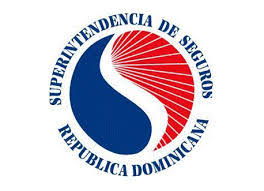 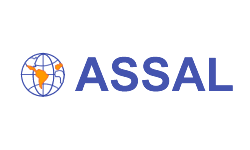 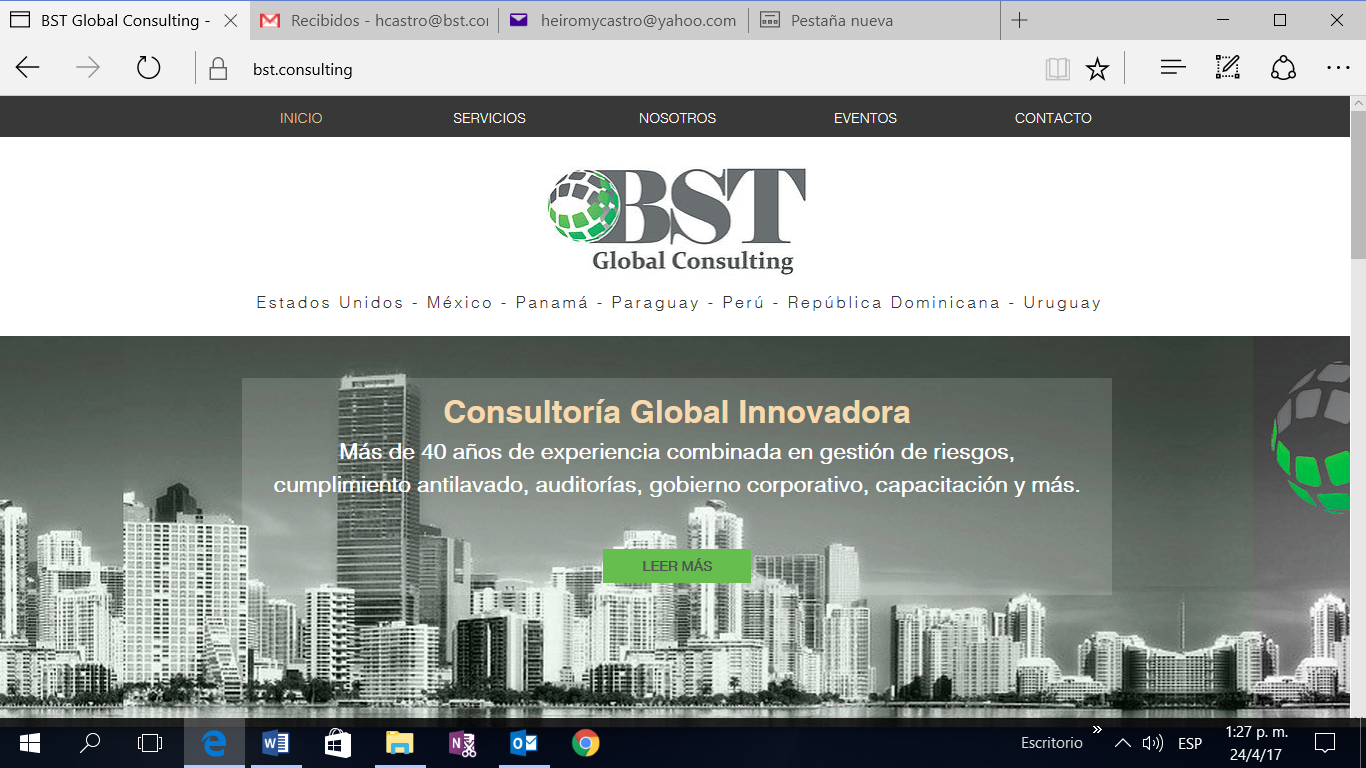 22.3.2. El supervisor debe contar con recursos financieros, humanos y técnicos para combatir el lavado de dinero y el financiamiento del terrorismo.
22.3.3. El supervisor debe someter a las aseguradoras e intermediarias a monitoreos o supervisiones Extra-Situ e In-Situ para evaluar el cumplimiento de los requisitos en materia de AML/CFT.
22.3.4. La frecuencia e complejidad de la supervisión Extra-Situ e In-Situ deben estar basadas en el riesgo del ML/FT de cada aseguradora e intermediaria.
22.3.5. El personal del supervisor debe estar adecuadamente calificado y contar con la capacitación pertinente y adecuada para combatir el lavado de dinero y financiamiento del terrorismo, incluso contar con las capacidades necesarias para evaluar la calidad y efectividad de los sistemas y controles en materia de AMLT/CFT.
22.3.6. El supervisor debe requerir que las aseguradoras e intermediarias realicen evaluaciones respecto del ML/FT de sus clientes y sus relaciones comerciales, e implementen medidas de control y gestión de riesgo para abordar dichos riesgos.
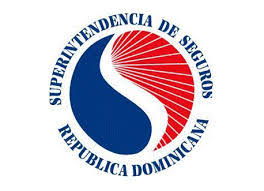 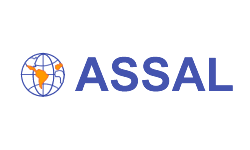 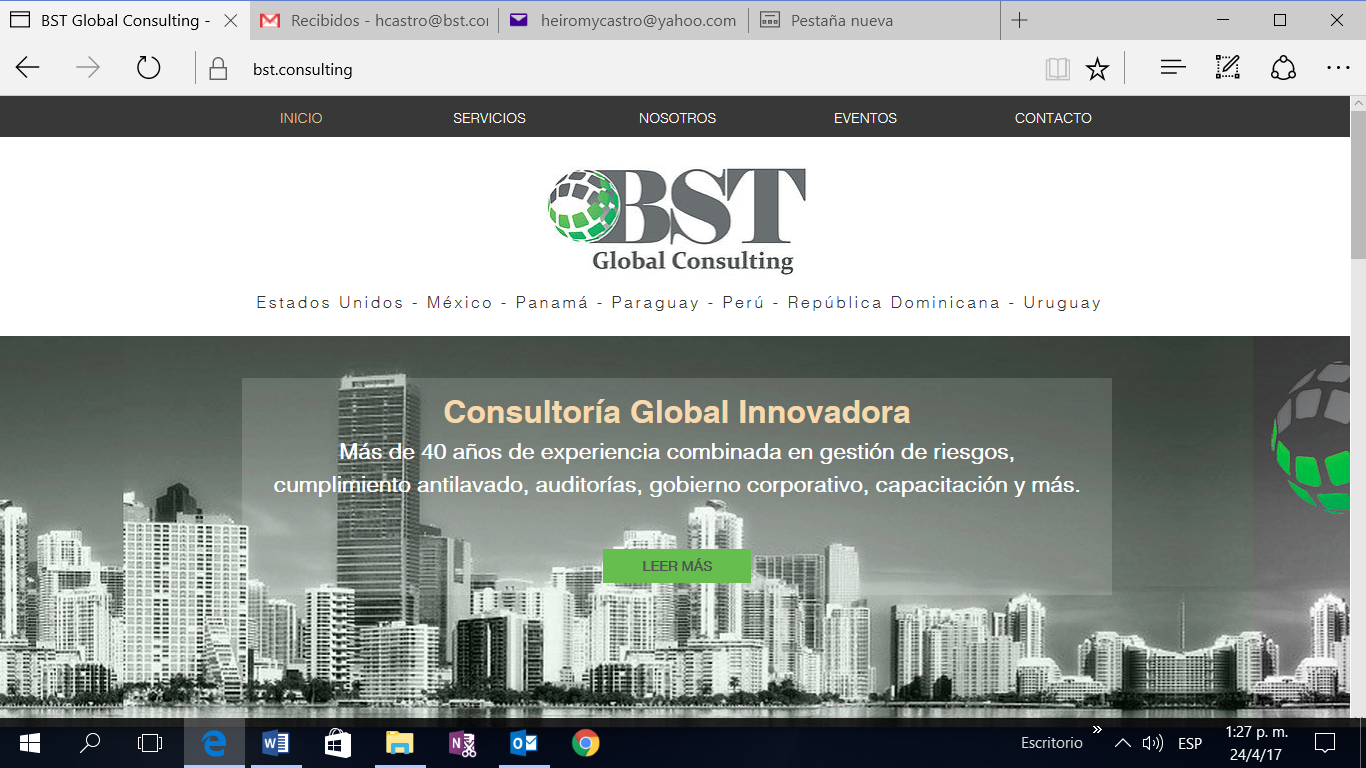 22.3.7. El supervisor debe tener el poder de implementar medidas correctivas y compensatorias apropiadas cuando las aseguradoras e intermediarias no implementan los mandatos AML/FT de manera efectiva.
22.3.8. El supervisor también debe requerir que las aseguradoras e intermediarias proporcionen la capacitación pertinente en AML/CFT a los miembros del Directorio, la Gerencia Superior y otros miembros del personal, según corresponda.
22.4. Por lo general, el supervisor revisa la efectividad de las medidas que las aseguradoras e intermediarias, y el supervisor toman en materia de AML/CFT. El supervisor toma cualquier medida necesaria para mejorar la efectividad.
22.4.1. La revisión debe incluir una evaluación de la efectividad de la implementación de los requisitos en materia de AML/CFT y el método de supervisión.
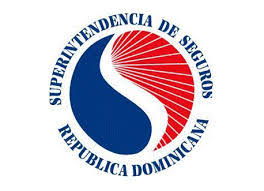 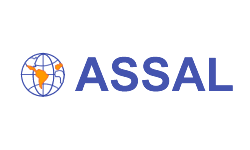 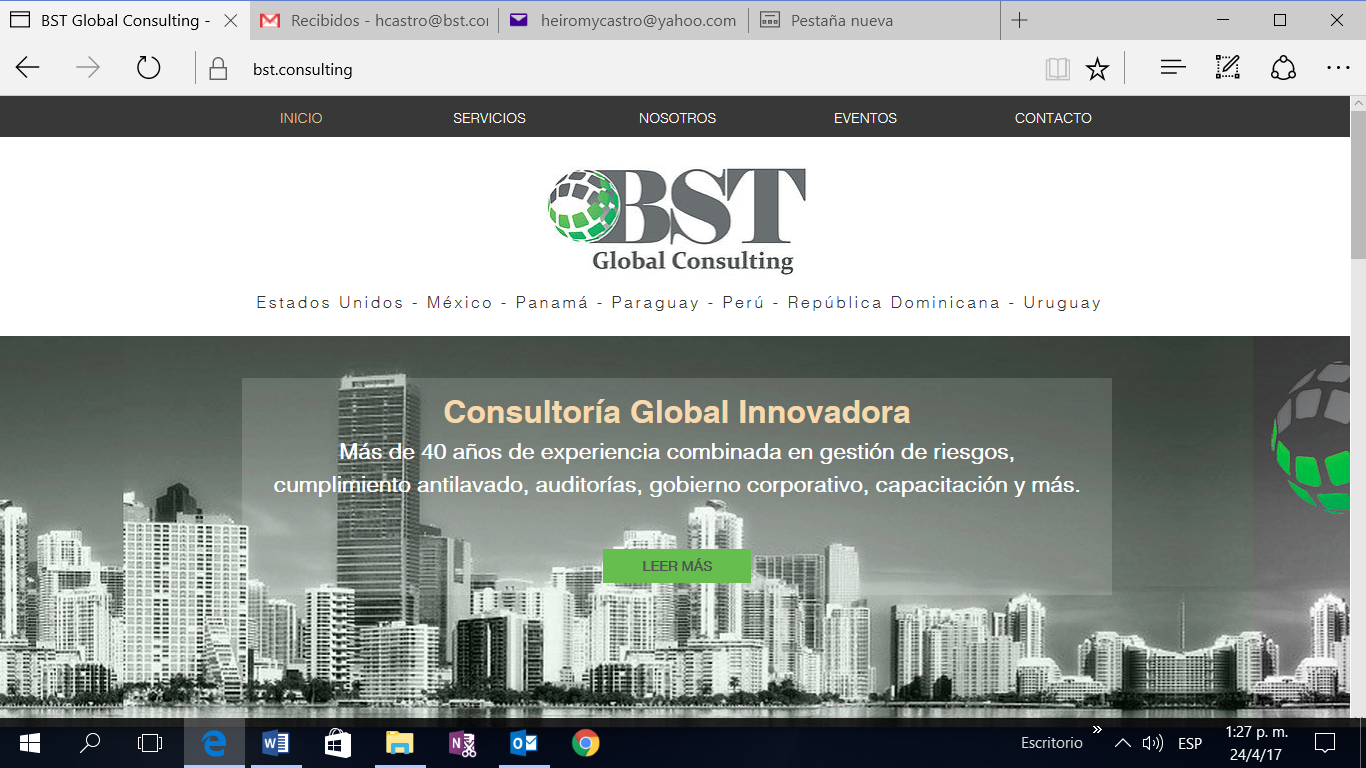 22.4.2. Esta revisión podría evaluar los siguientes aspectos:

















Dichas revisiones deben permitir al supervisor identificar cualquier medida necesaria para mejorar la efectividad.
• los riesgos del lavado de dinero y del financiamiento del terrorismo en el sector seguros, y la forma en que estos son abordados de manera adecuada por el método basado en el riesgo del supervisor;
• la adecuación de los recursos y la capacitación del supervisor; 
• si la cantidad y el contenido de las inspecciones In-Situ relacionadas con las medidas de AML/CFT son adecuadas; 
• si la supervisión In-Situ en materia de AML/CFT es adecuada; 
• los hallazgos de las inspecciones In-Situ, incluso la efectividad de la capacitación e implementación por parte de las aseguradoras e intermediarias de medidas en materia de AML/CFT; 
• las medidas tomadas por el supervisor contra las aseguradoras e intermediarias; 
• información recabada de otras autoridades del sector asegurador, tal como la cantidad y patrón de informes de transacciones sospechosas realizadas por las aseguradoras e intermediarias, y el procesamiento y condena en casos de lavado de dinero y financiamiento del terrorismo en el sector asegurador; 
• la cantidad y naturaleza de solicitudes de información de otras autoridades respecto de asuntos de AML/CFT; 
• la adecuación de los requisitos, la guía y otra información brindada por el supervisor al sector; y 
• la cantidad y tipo de procesamientos, y condenas en materia de ML/FT en el sector asegurador.
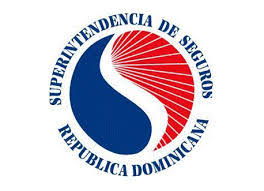 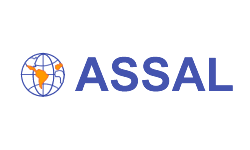 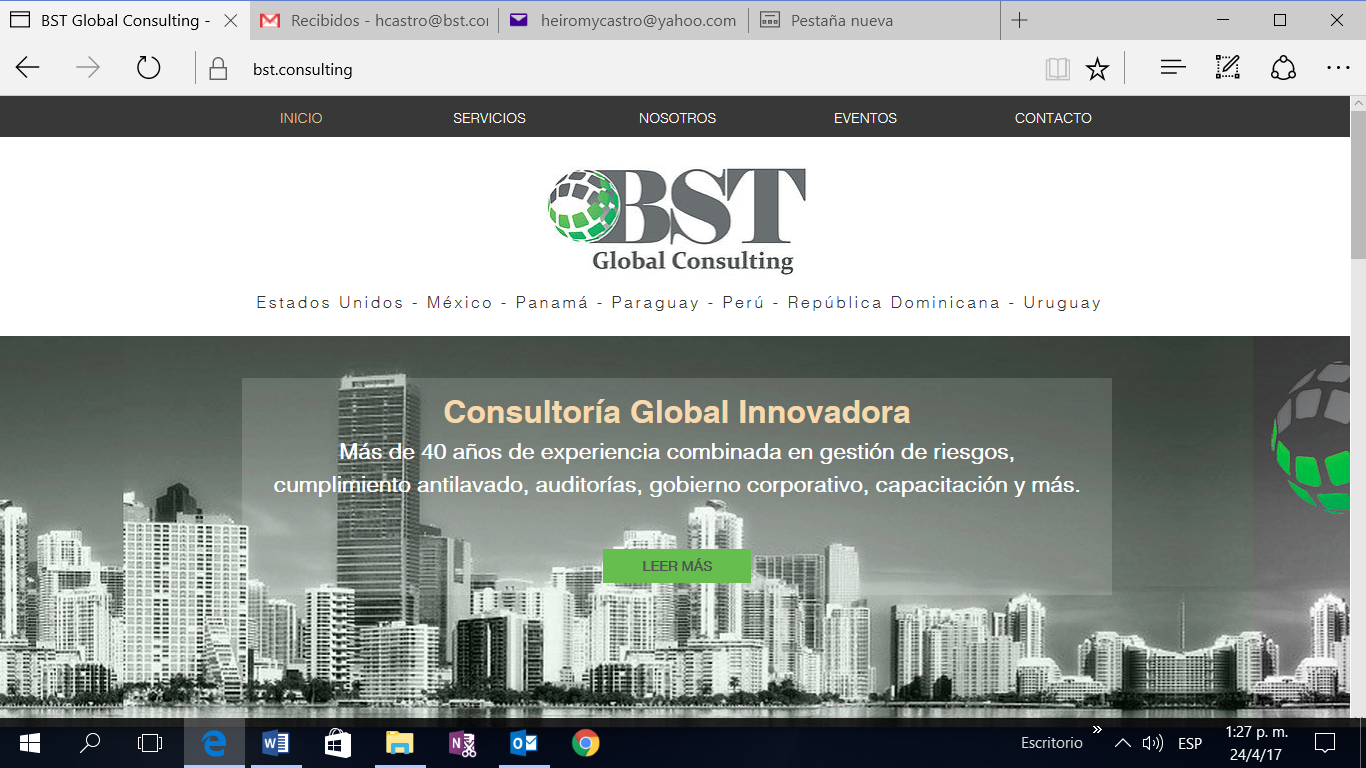 22.4.3. El supervisor debe mantener registros sobre la cantidad de inspecciones In-Situ relacionadas con las medidas en materia de AML/CFT y sobre las sanciones que ha impuesto a las aseguradoras e intermediarias con respecto a medidas inadecuadas.
22.5. El supervisor cuenta con mecanismos efectivos que le permiten cooperar, coordinar e intercambiar información con otras autoridades domésticas, tal como la unidad de información financiera, así como también con otros supervisores en otras jurisdicciones en materia de AML/CFT.
22.5.1. Por lo general, los mecanismos de cooperación, coordinación e intercambio de información, abordan: 






La prevención efectiva del lavado de dinero y del financiamiento del terrorismo se puede mejorar por medio de la estrecha cooperación entre los supervisores, la UIF, los organismos encargados de controlar que se cumplan las leyes, otras autoridades competentes y las aseguradoras e intermediarias.
• la cooperación operativa y, cuando corresponde, la coordinación entre la UIF, los organismos encargados de controlar que se cumplan las leyes y los supervisores; y 

• la cooperación en políticas y, cuando corresponde, la coordinación entre todas las autoridades competentes en materia de AML/CFT.
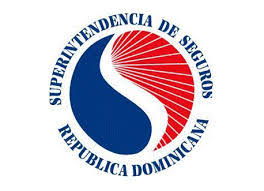 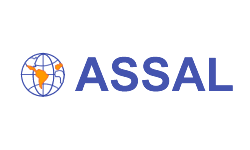 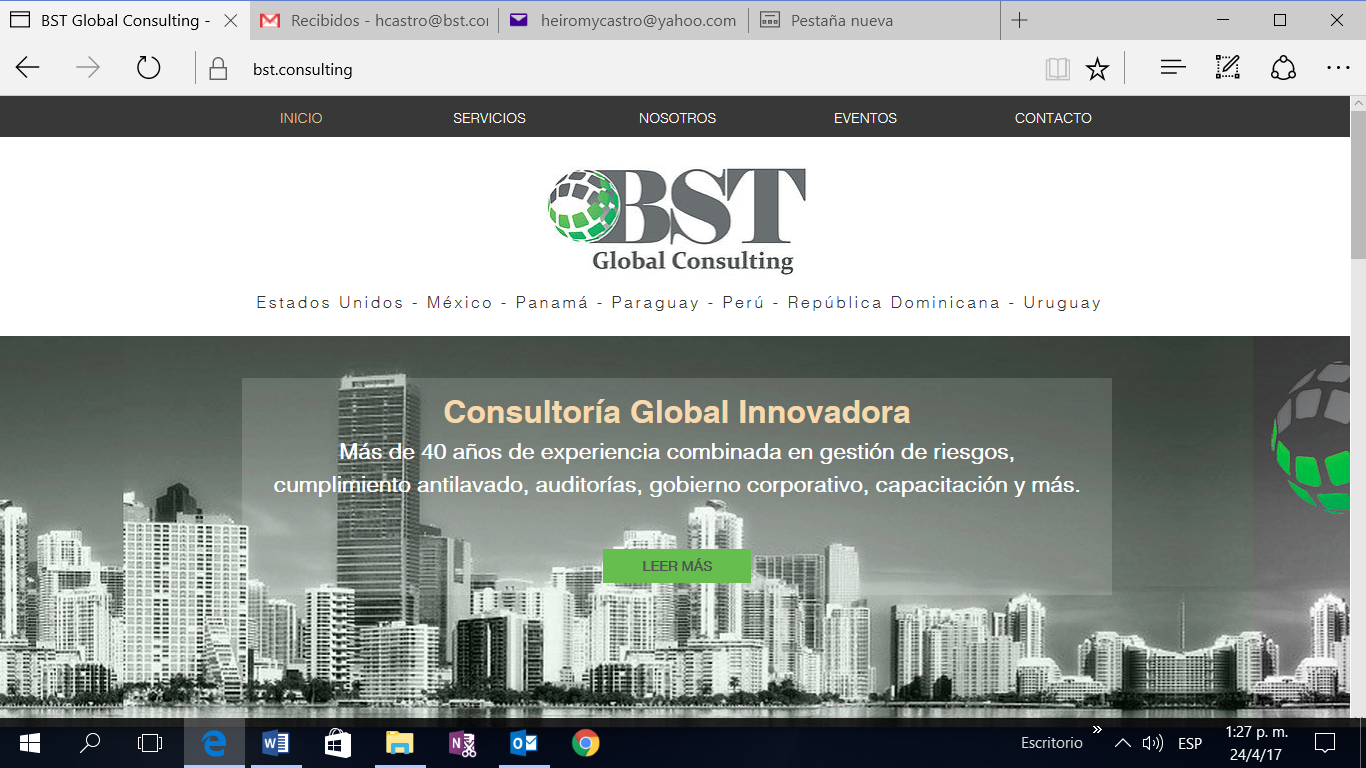 22.5.2. Cuando el supervisor identifica actividades sospechosas de ML/FT en una aseguradora o intermediaria,  debe asegurar que la información relevante se provea a la UIF y al organismo encargado de controlar que se cumplan las leyes y a cualquier otro supervisor relevante.
22.5.3. El supervisor debe dar todos los pasos necesarios para cooperar e intercambiar información con otras autoridades relevantes.
22.5.4. El supervisor debe considerar designar, dentro de su oficina, una persona de  contacto para temas de AML/CFT y para la comunicación con otras autoridades competentes en materia de AML/CFT de modo de promover un intercambio de información eficiente.
22.5.5. El intercambio de información está sujeto a consideraciones de confidencialidad. Estas se discuten en el PBS 3: Intercambio de información y requisitos de confidencialidad.
Cuando el supervisor de seguros no es una autoridad competente designada en materia de AML/CFT
22.6. El supervisor conoce y comprende los riesgos del ML/FT a los que las aseguradoras e intermediarias están expuestas. Tiene comunicación directa con la autoridad competente designada en materia de AML/CFT respecto de las aseguradoras e intermediarias de seguros, y busca obtener información de ella.
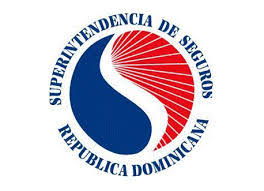 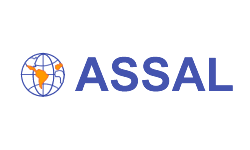 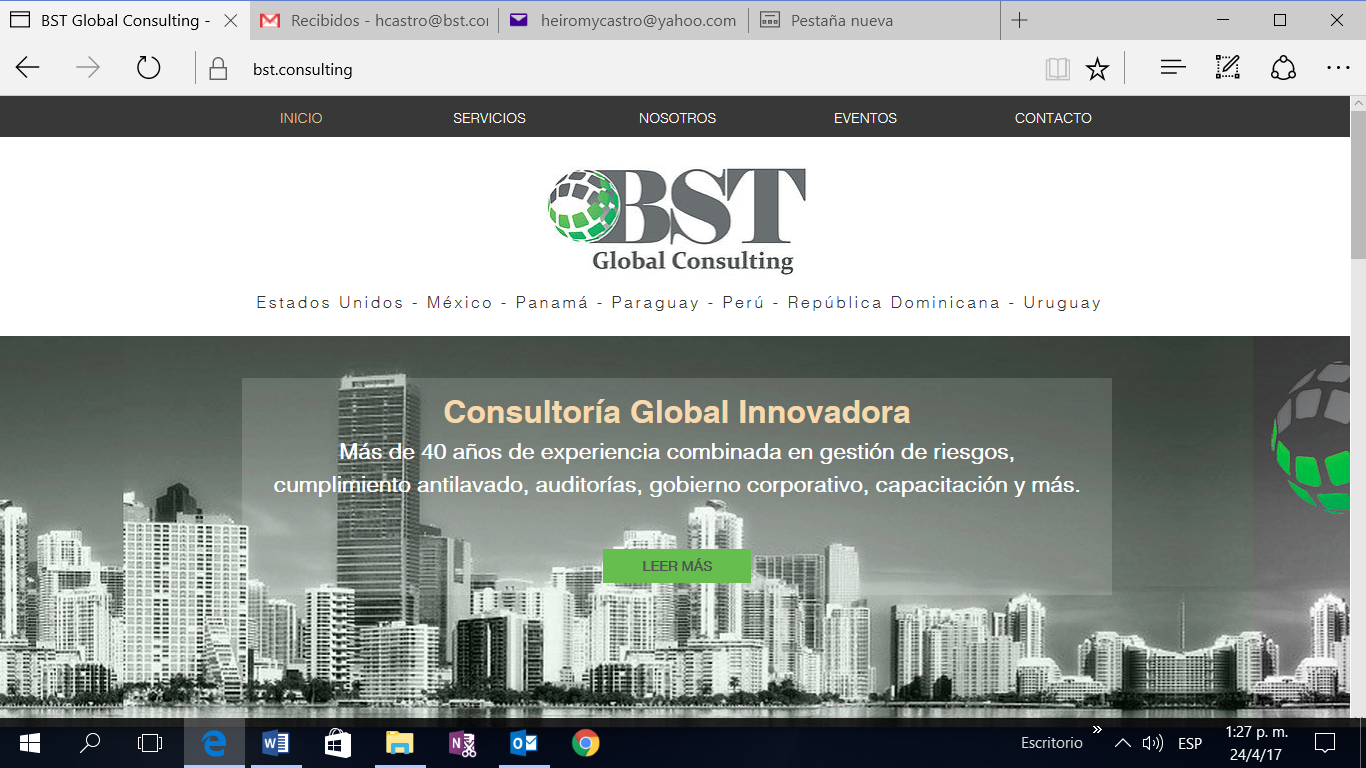 22.6.1. Cuando otro organismo es la autoridad competente designada en materia de AML/CFT,  el supervisor debe considerar el efecto que esto puede tener en su capacidad de garantizar que las aseguradoras e intermediarias de seguros cumplan con los requisitos de supervisión.
22.6.2. El supervisor debe comprender los riesgos del ML/TF a los cuales las aseguradoras e intermediarias se ven expuestas y que surgen de las actividades emprendidas, y los productos y servicios ofrecidos por las aseguradoras y las intermediarias.
22.6.3. El supervisor puede hacer una evaluación y brindar una opinión sobre la solidez de las aseguradoras e intermediarias al recibir información de la autoridad competente designada en materia de AML/CFT. Dicha información puede ser importante para el perfil de riesgo de la aseguradora o intermediaria, o para la efectividad de la gestión de riesgo por parte de la aseguradora o intermediaria. El contenido de esta información puede incluir el nivel de riesgo de ML/FT al cual las aseguradoras e intermediarias se ven expuestas, y las posturas de la autoridad competente designada respecto de la gestión de riesgo, el gobierno corporativo y las medidas de control interno de las entidades supervisadas relevantes en materia de AML/CFT.
22.6.4. La autoridad competente designada en materia de AML/CFT puede tener información sobre el incumplimiento de los requisitos de AML/CFT que  el supervisor debe considerar en sus actividades, tal como cuando se evalúa al Consejo de Administración, la alta gerencia y las personas claves en puestos de control sobre la base de los requisitos de idoneidad que se incluyen al revisar las solicitudes de autorización.
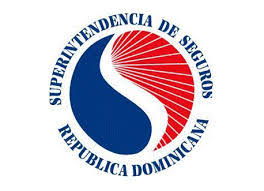 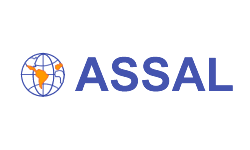 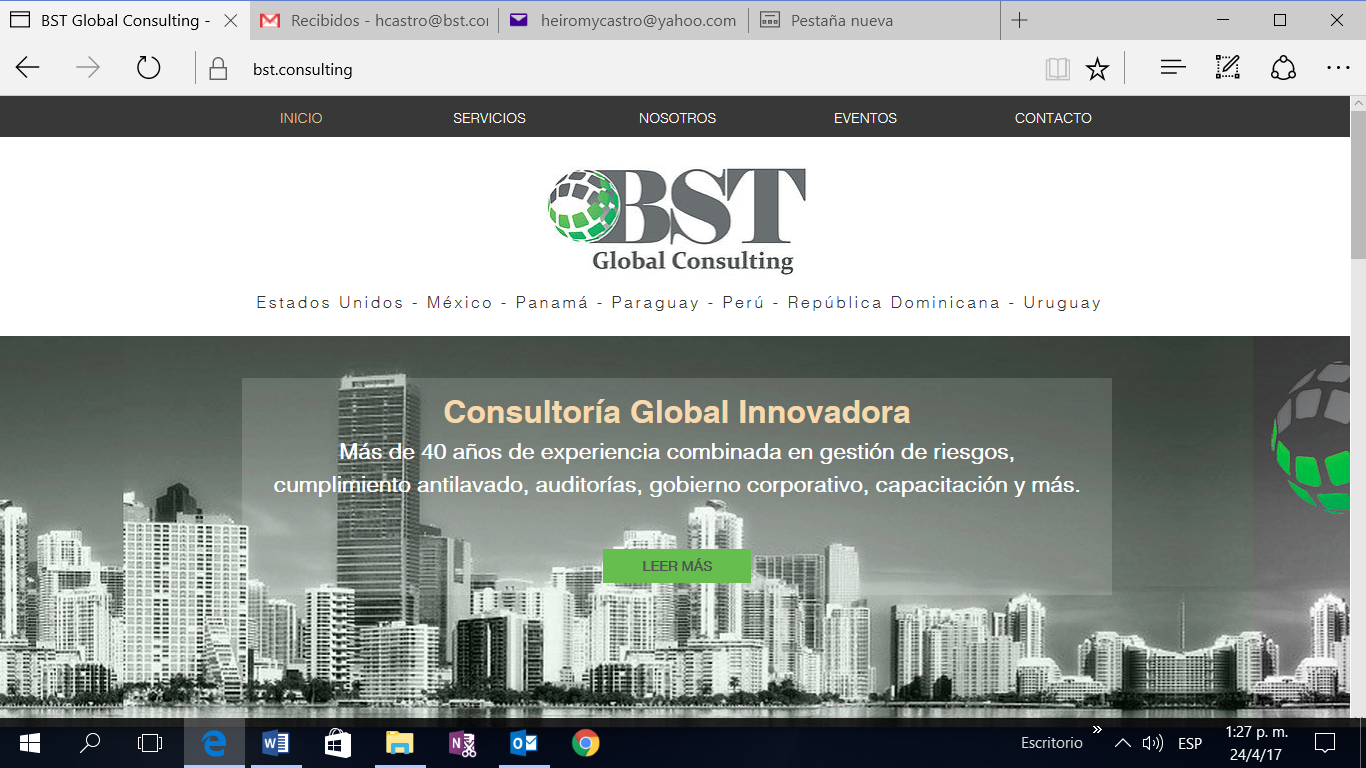 22.7. El supervisor cuenta con mecanismos efectivos que le permiten cooperar, coordinar e intercambiar información con otras autoridades domésticas, tal como la unidad de información financiera, así como también con otros supervisores en otras jurisdicciones en materia de AML/CFT.
22.7.1. Por lo general, los mecanismos de cooperación, coordinación e intercambio de información deben incluir la cooperación operativa y, cuando corresponde, la coordinación entre la unidad de información financiera (UIF), los organismos encargados de controlar que se cumplan las leyes y otros supervisores.
22.7.2. Cuando en el ejercicio de sus responsabilidades de supervisión, el supervisor toma conocimiento de información sobre riesgos de ML/FT, debe proporcionar la información relevante a la autoridad competente designada.
22.7.3. Como parte de su cooperación con la autoridad competente designada en materia de AML/CFT, el supervisor debe proporcionar información sobre la efectividad del marco de AML/CFT. Esto puede ayudar a la autoridad competente designada a evaluar la efectividad.
22.7.4. El intercambio de información está sujeto a consideraciones de confidencialidad. Estas se tratan en el PBS 3: Intercambio de información y requisitos de confidencialidad.
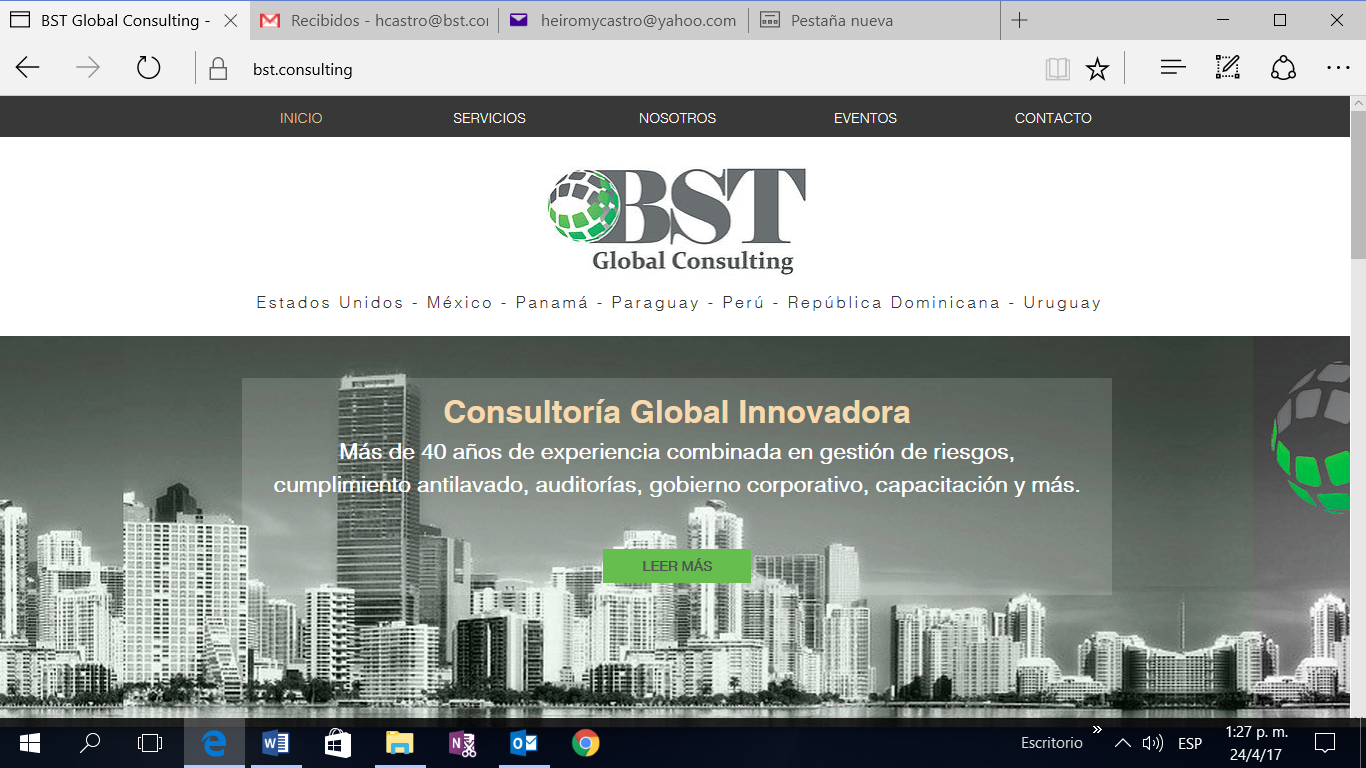 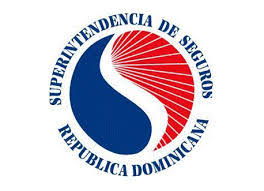 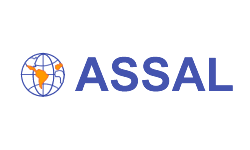 Ley 155-17, Contra el Lavado de Activos y el Financiamiento al Terrorismo
SECCIÓN I
SUJETOS OBLIGADOS
Artículo 31.- Clasificación Sujetos Obligados. 
Los Sujetos Obligados en el marco de este capítulo se clasifican en Sujetos Obligados financieros y Sujetos Obligados no financieros.
Artículo 32.- Sujetos Obligados financieros. 
Se consideran Sujetos Obligados financieros:

7) Compañías de Seguros, de Reaseguros y corredores de seguros;
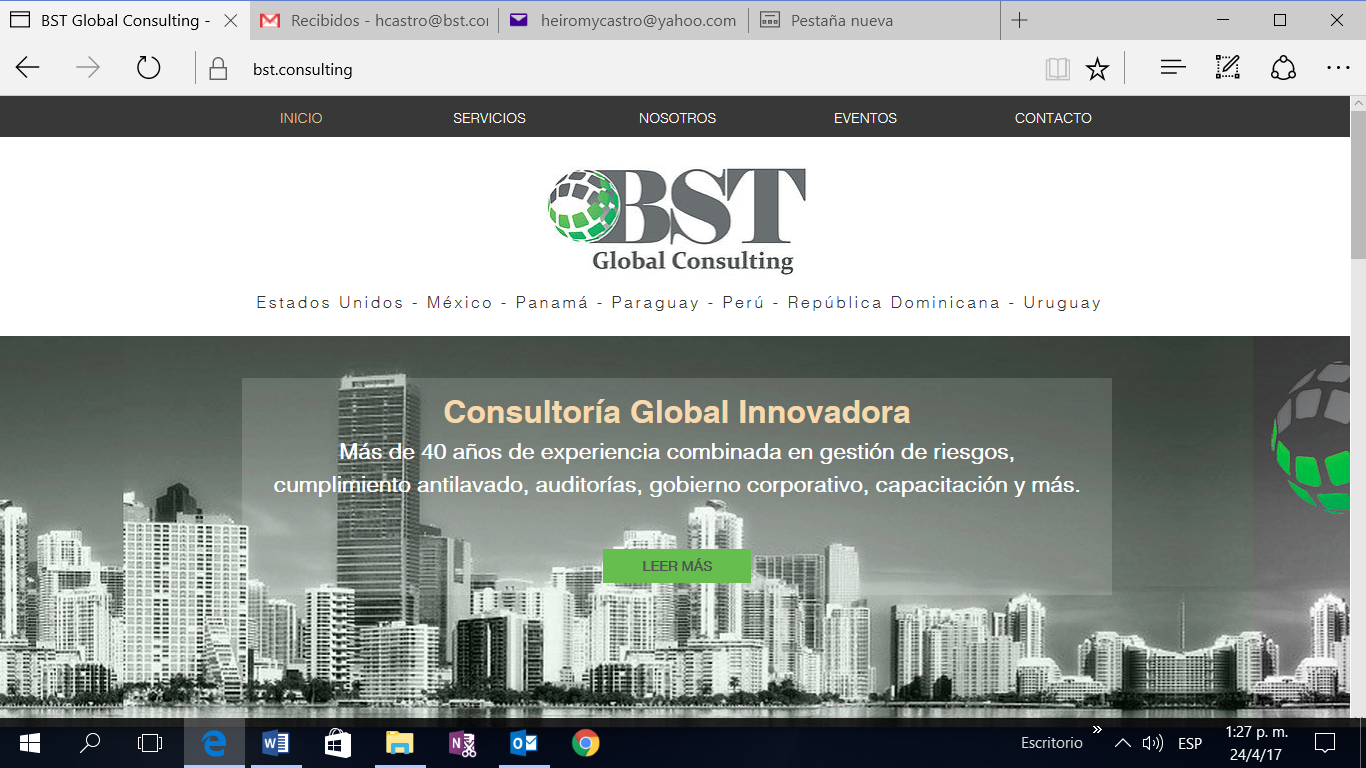 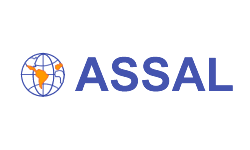 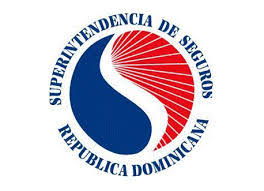 Supervisión y Administración Basadas en Riesgos
Ley 155-17, Art. 34. Programa de Cumplimiento
Detalles a tomar en cuenta para todos los Sujetos Obligados
Otros Mandatos
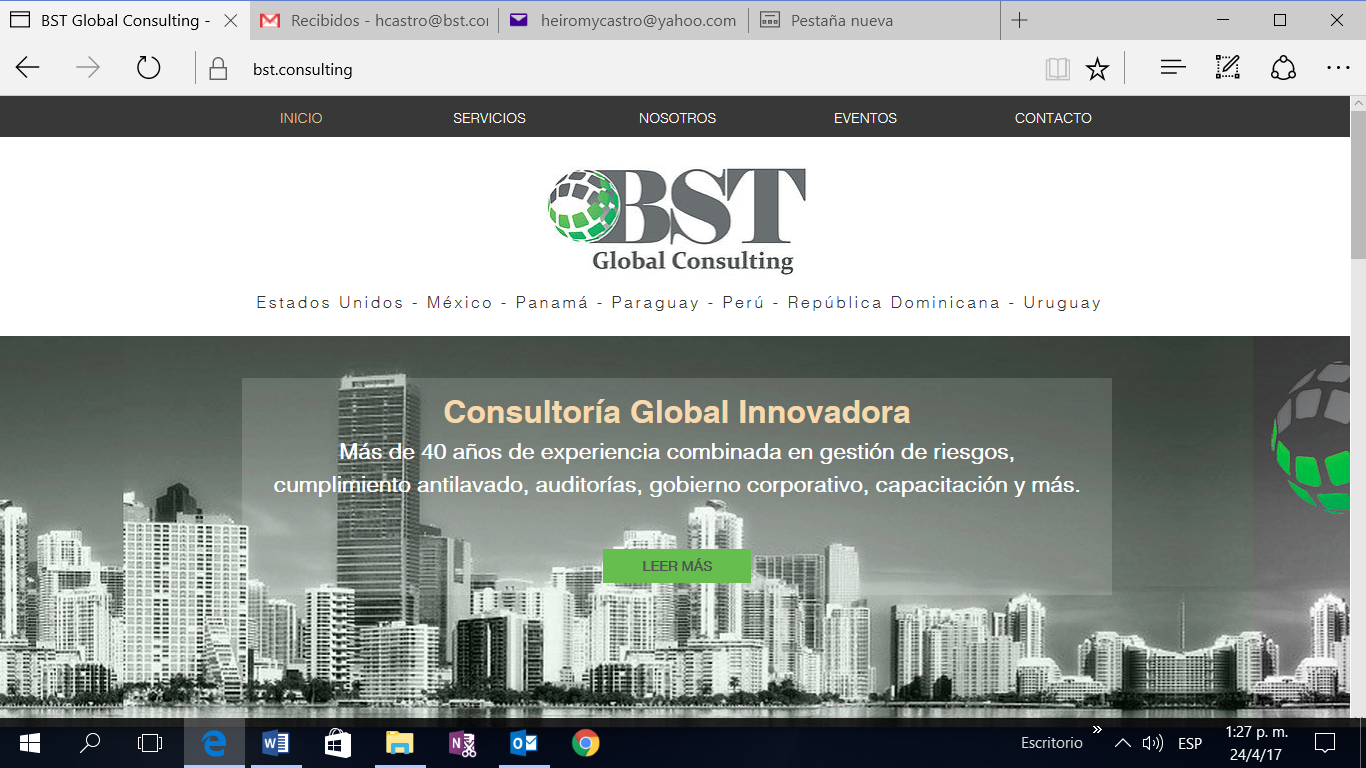 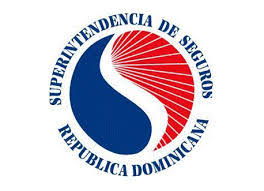 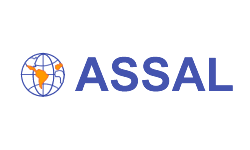 Ley 155-17, Contra el Lavado de Activos y el Financiamiento al Terrorismo
17) Órganos y/o Entes Supervisores de sujetos obligados:
Superintendencia de Bancos:
Para Entidades locales o extranjeras que realicen Intermediación Financiera o Cambiaria, así como Sociedades Fiduciarias que ofrecen servicios a Entidades Financieras o a Grupos Financieros (SB/004/06 Guía de para Elaborar Manual PLA/FT; SB/001/17 Oficiales de Cumplimiento; SB/014/10 Bancos Corresponsales y PEP’s; SB/004/16 Instructivo Debida Diligencia CSC)
Instituto de Desarrollo y Crédito Cooperativo (IDECOOP): Cuando sea una Sociedad Cooperativa
Dirección de Casinos y Juegos de Azar del Ministerio de Hacienda:
Cuando sea Casino, Juego de Azar, Bancas de Lotería y Concesionarios de Loterías y Juego de Azar (Resolución 104-17)
Dirección General de Impuestos Internos (DGII):
Cuando sea una Sociedad, Empresa Individual o persona física que se dedique a una Actividad Comercial para la cual No Existe un Organismo Regulador estatal específico, incluyendo las sociedades fiduciarias que no ofrecen servicios a entidades financieras o de oferta pública.
Superintendencia de Valores:
Cuando sea una Persona que esté Autorizada a Operar Directamente en el Mercado de Valores, incluyendo las Fiduciarias de Oferta Pública (CNV-2017-24 Norma Antilavado)
Superintendencia de Seguros
Cuando sea una Persona que esté Autorizado a Operar en el Sector de Seguros (Norma Antilavado SS del 02/11/ 2017)
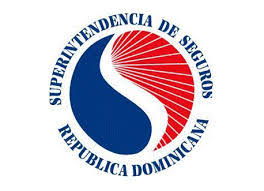 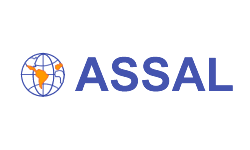 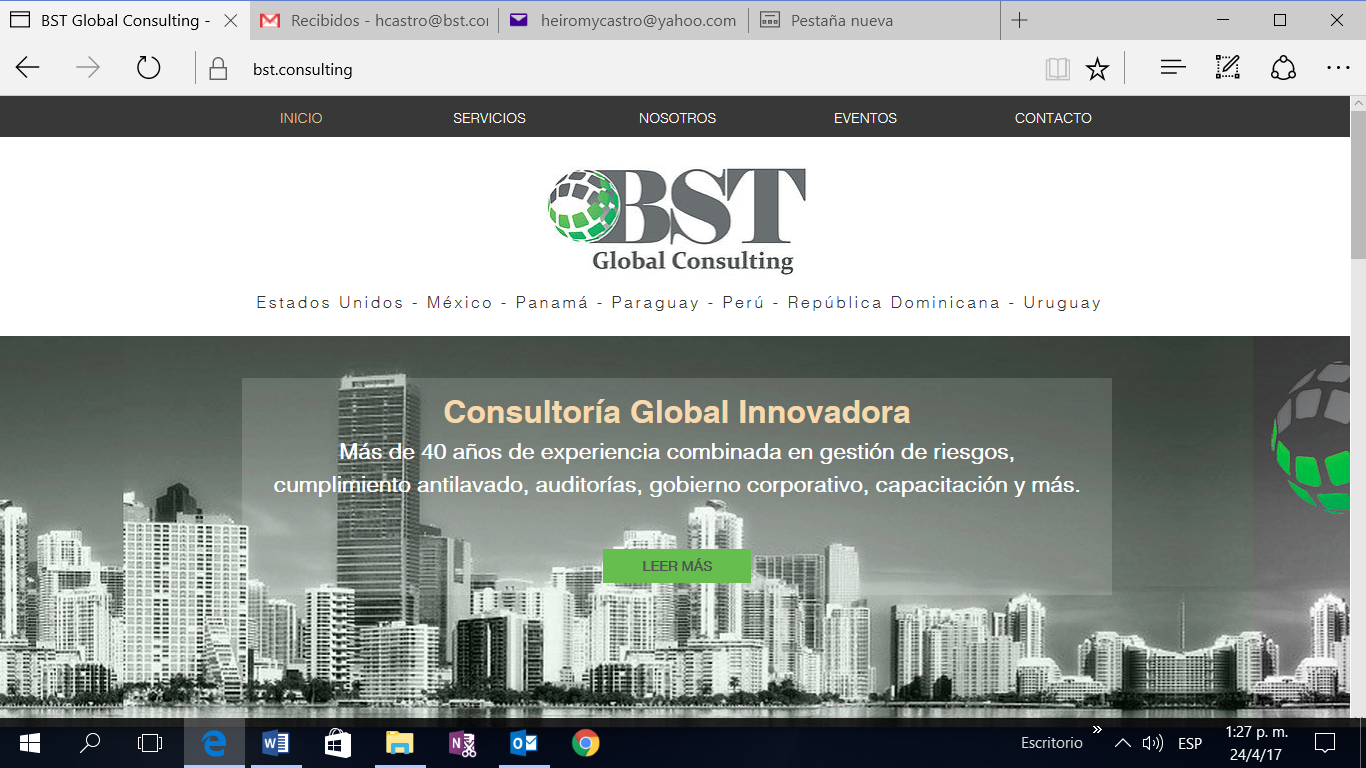 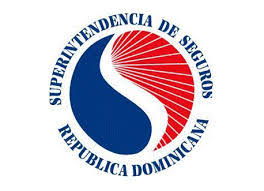 Autoridad Competente
Emite Normas Complementarias en función de la Ley, los Decretos y los dictados de la UAF o del CNCLAFT
R
O
L
E
S
Regulador
Supervisa a los Sujetos Obligados que están bajo su responsabilidad (Aseguradoras, Reaseguradoras, Corredores de Seguros)
Supervisor
Aplica las Sanciones correspondientes ante faltas detectadas
Sancionador
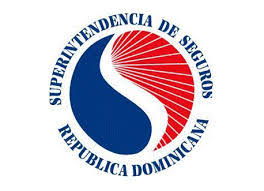 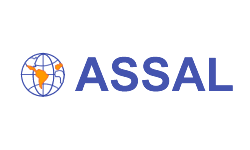 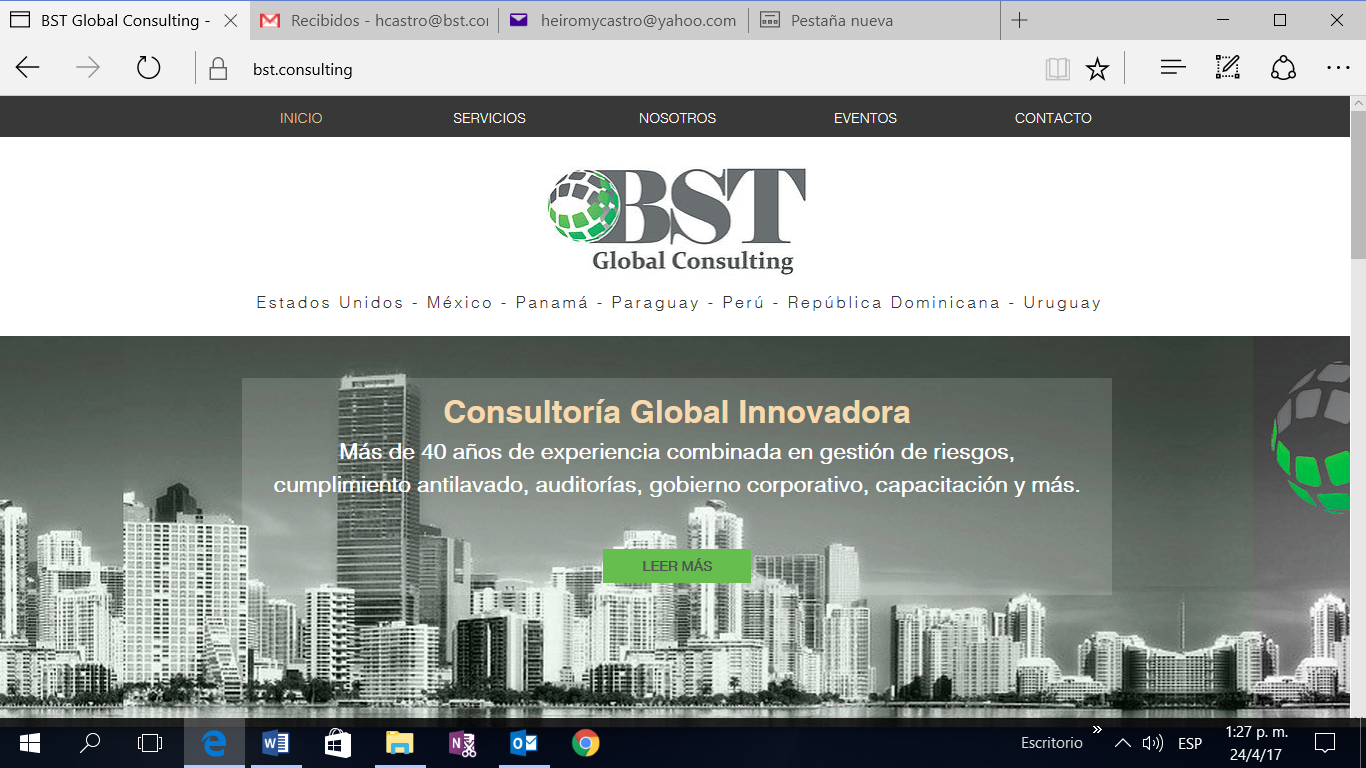 Norma que Regula la Prevención del Lavado de Activos y el Financiamiento del Terrorismo para el Sector Seguros
02 de noviembre del 2017
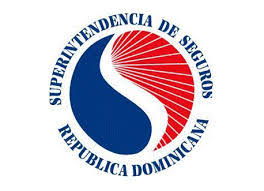 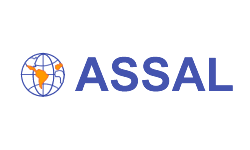 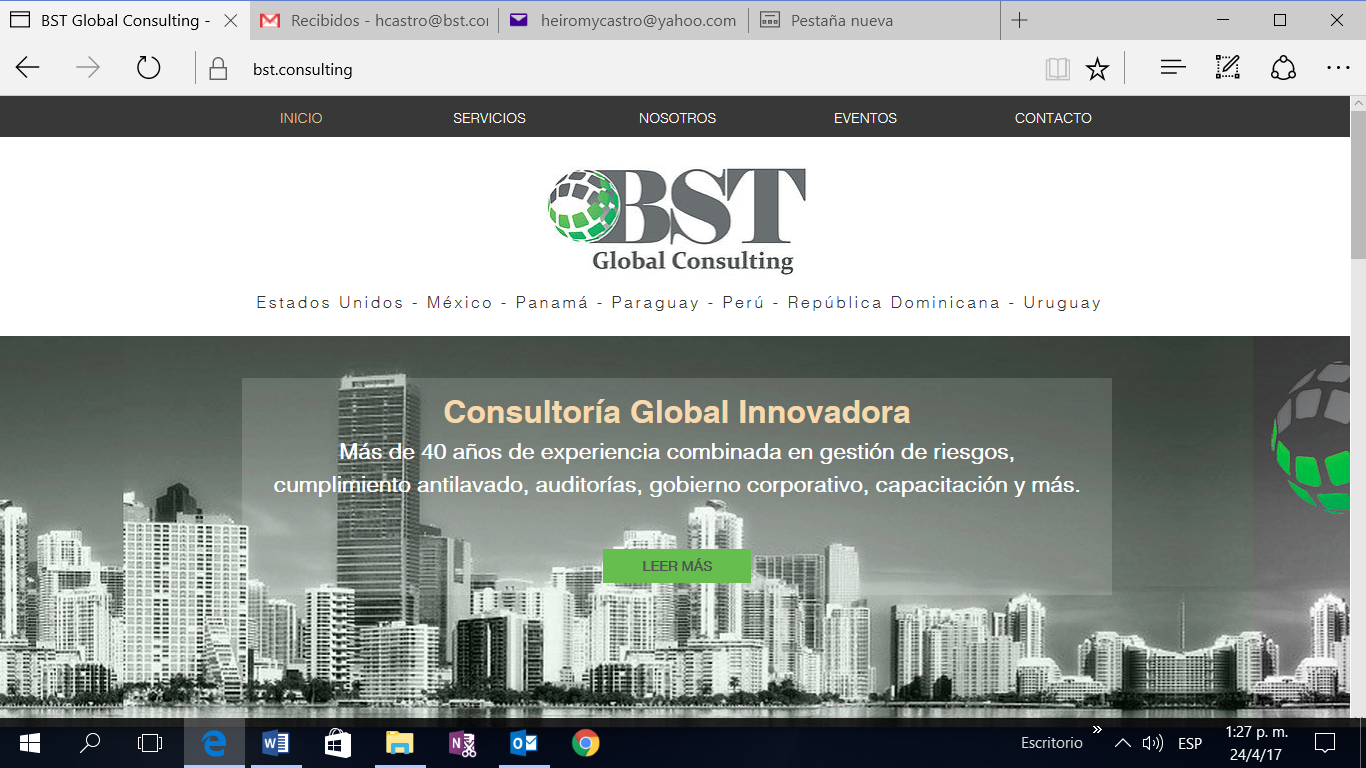 Norma que Regula la Prevención del Lavado de Activos y el Financiamiento del Terrorismo para el Sector Seguros
02 de noviembre del 2017
f) Reportes de Operaciones
    Sospechosas (ROS)
-Remitir a la UAF, en los primeros cinco (5) días calendario desde el momento que haya sido detectado el Reporte de Operación Sospechosa (ROS)
-Los ROS, no podrán ser revelados a los clientes, ni a terceros
-Su emisión debe estar basada en el análisis previo del escenario de los acontecimientos estructurales de la operación
Reportes de Operaciones en 
      Efectivo (RTE’s)
-Remitir a la UAF dentro de los primeros diez (10) días calendario los Reportes de Transacciones en Efectivo Superiores a US$15,000.00 que se generaron durante el mes anterior
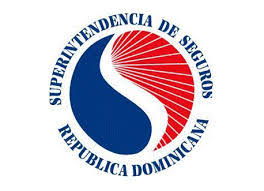 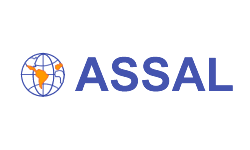 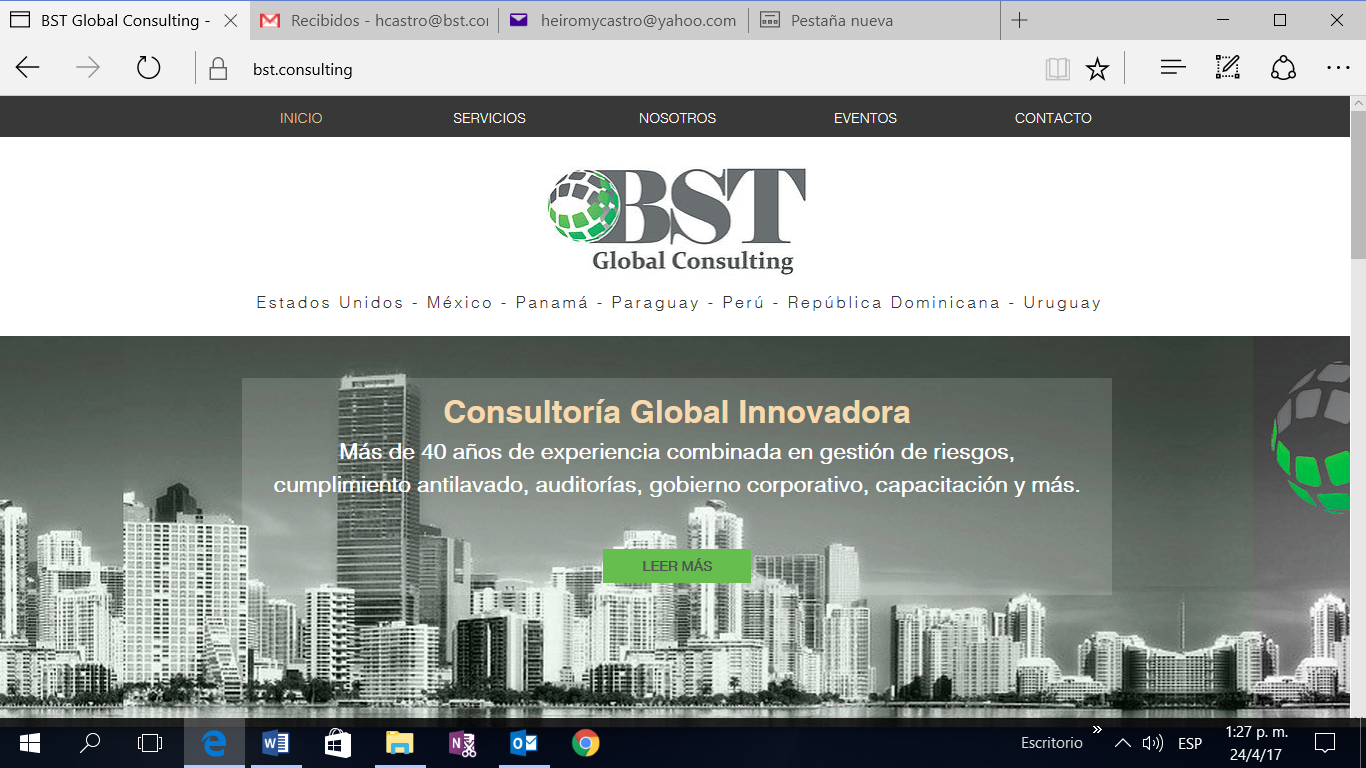 Norma que Regula la Prevención del Lavado de Activos y el Financiamiento del Terrorismo para el Sector Seguros
02 de noviembre del 2017
g)	Monitoreo de las 	Operaciones
	-Parametrización de 	Alertas
	-Actualización de 	Informaciones
	-Seguimiento en 	función del perfil de 	riesgo del cliente, 	naturaleza de sus 		operaciones y la 	ubicación geográfica en 	dónde opere
h) 	Manual de 	Procedimientos de 	Control Interno, 	Basado 	en Riesgo
	-Cumplir con el índice 	establecido en la Norma
	-Contar con la aprobación 
	del Consejo
	-Revisar el contenido 	cada 2 años
i)   	Código de Ética  
	-Que indique el 	compromiso de 	cumplir con las 	normas 	legales y 	las mejores 	prácticas. Que cada 	funcionario o 	empleado denote 	una conducta 	intachable dentro y 	fuera de la empresa 	(Sujeto Obligado)
	-Régimen de 	sanciones
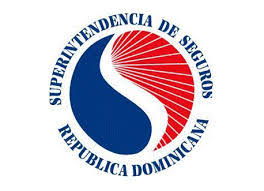 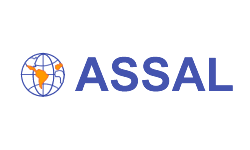 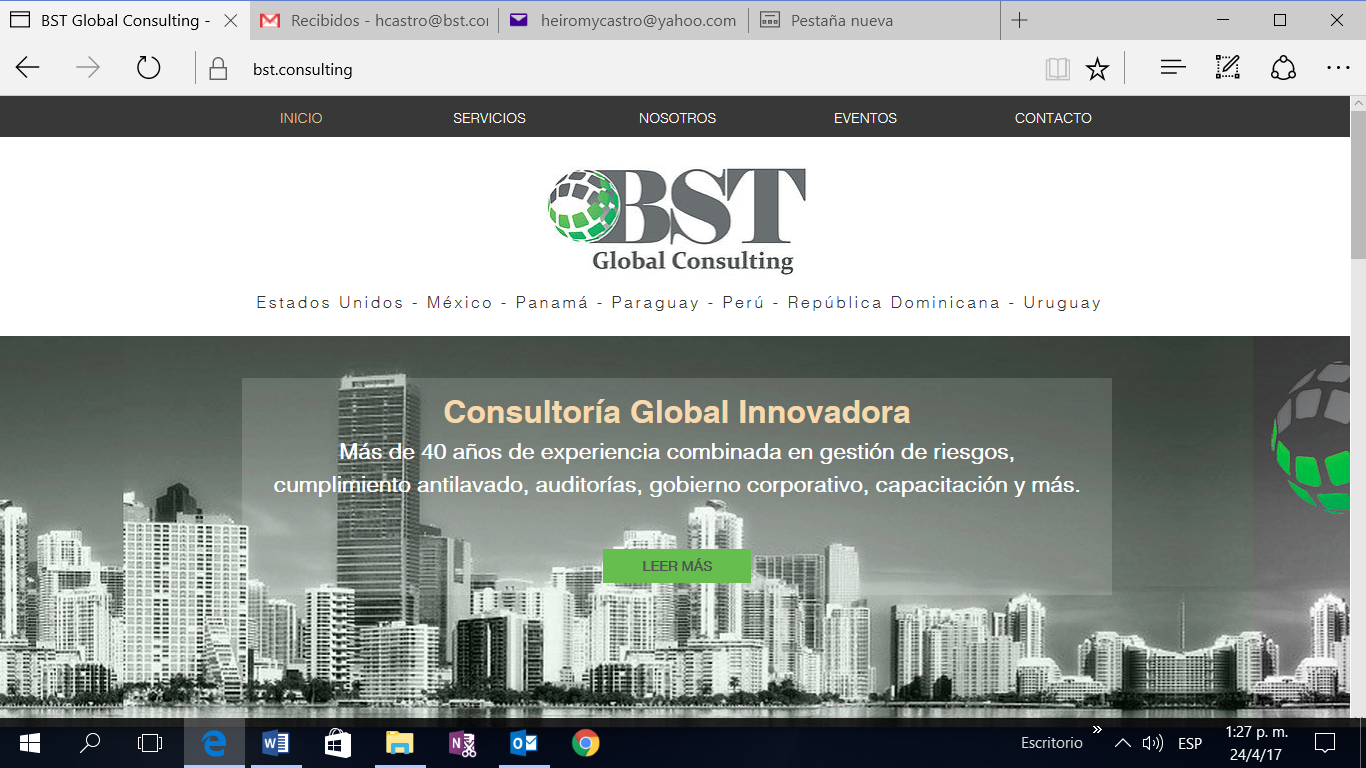 Norma que Regula la Prevención del Lavado de Activos y el Financiamiento del Terrorismo para el Sector Seguros
02 de noviembre del 2017
k) 	Auditoría Independiente
	-Aplicar auditorías 	anuales, a través 	de las 	cuales se pueda 	verificar la 	efectividad del 	cumplimiento de los 	procedimientos preventivos 	establecidos 
	-Los informes deben ser 	revisados por el Comité 	de Cumplimiento y/o 	el Consejo de 	Directores
j)	Tercerización
	-Los Sujetos 	Obligados podrán 	tercerizar las 	disposiciones 	contenidas en la 		Norma, en virtud 	de 	los que 	estipula la 	Ley 155-17
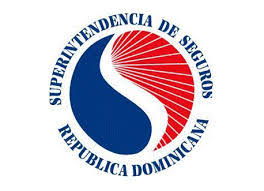 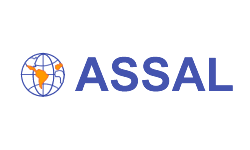 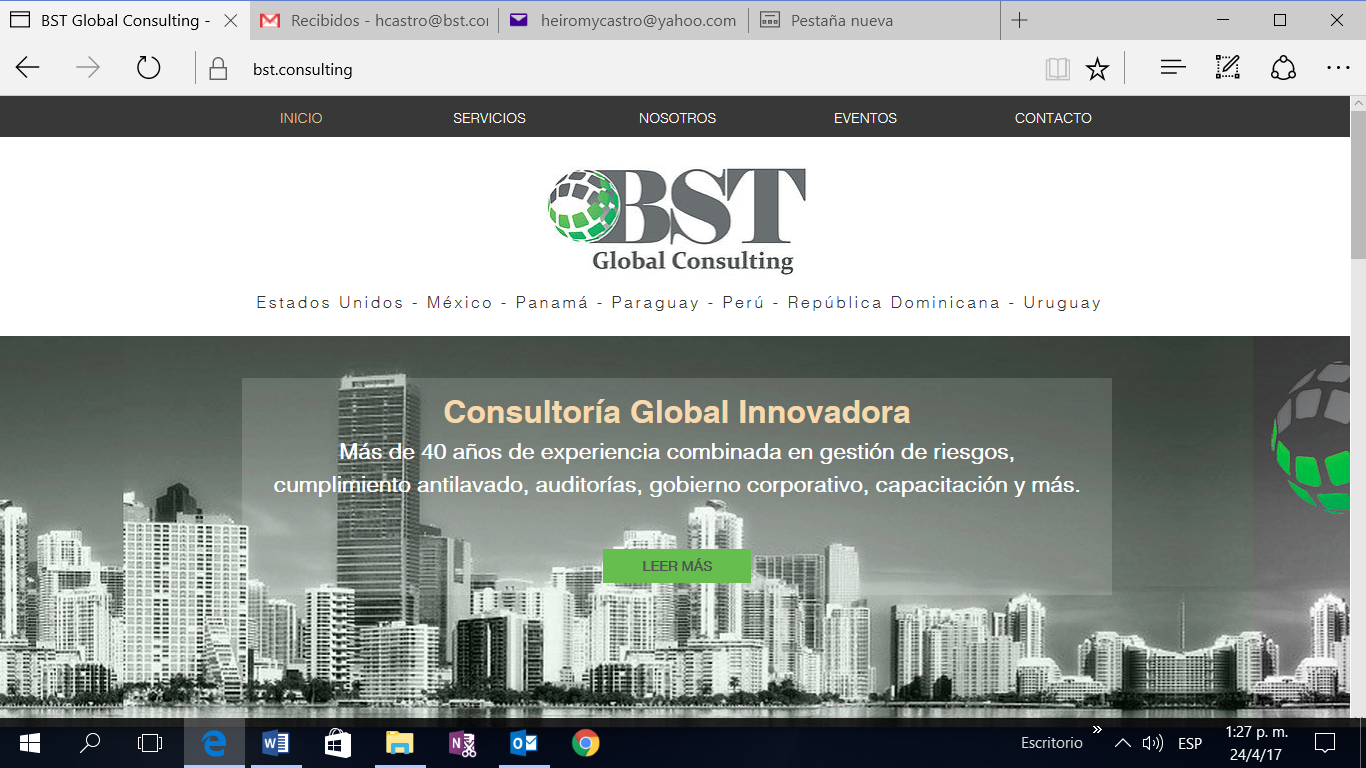 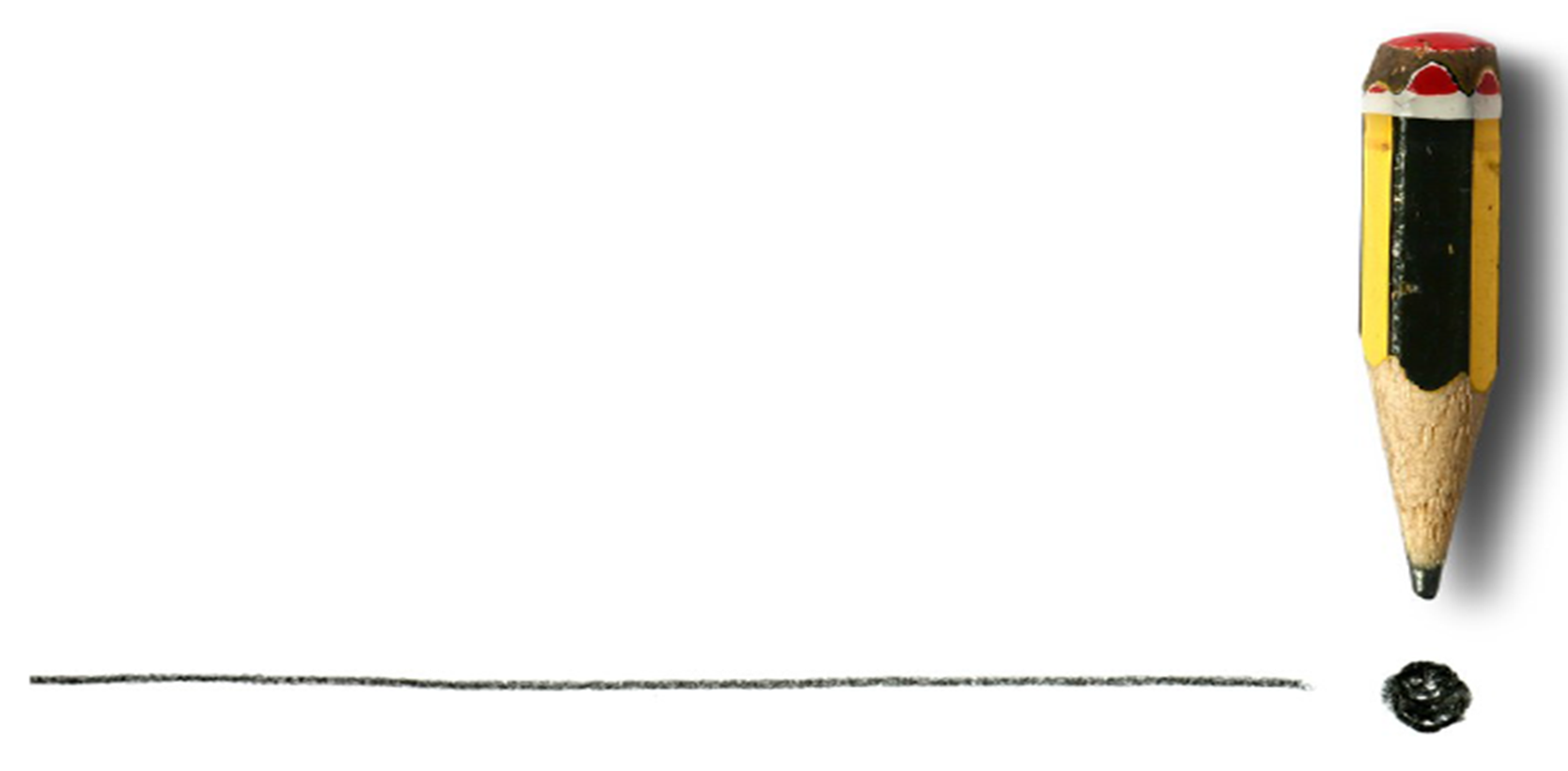 Conclusión
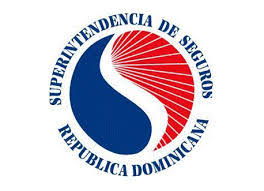 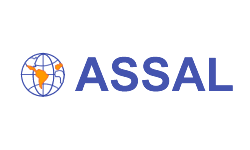 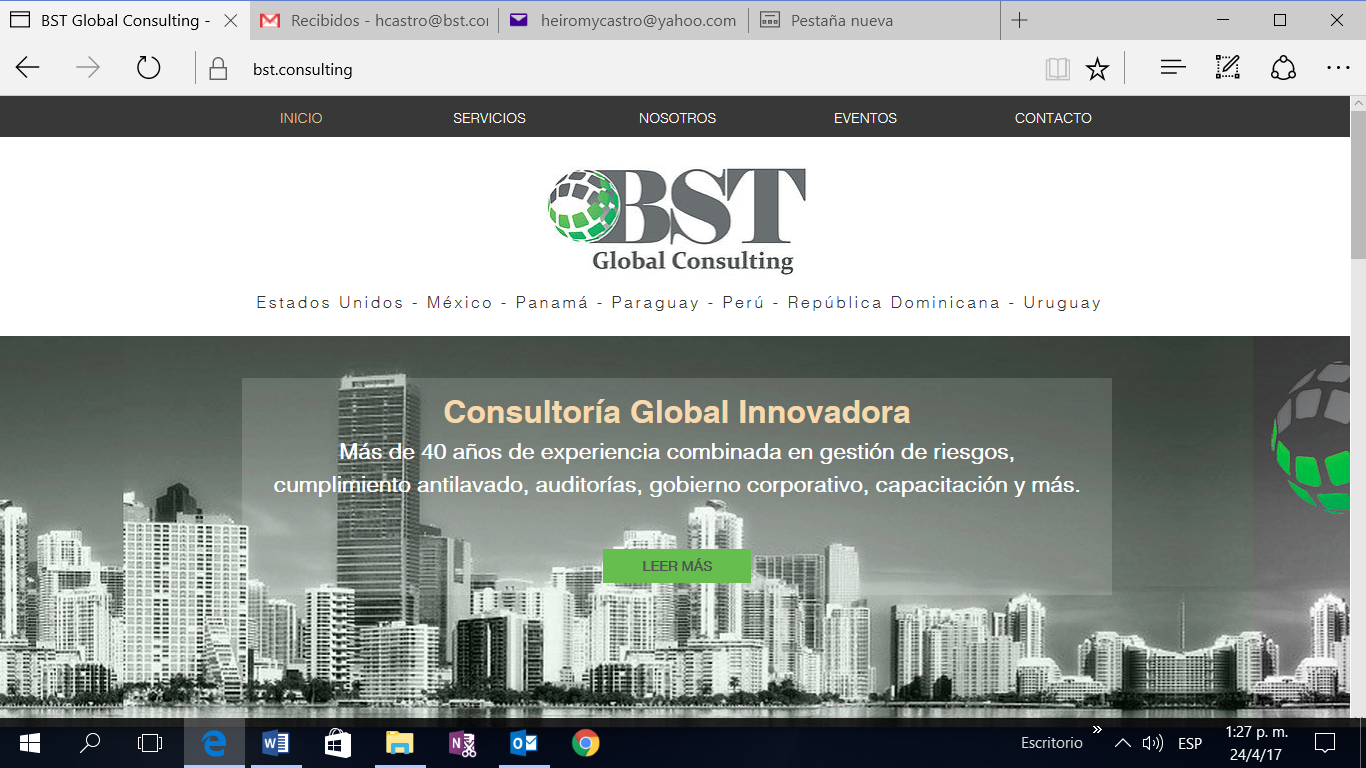 Realizar la Debida Diligencia:  
Conozca a sus Riesgos (SARLAFT)          
-Factores Clientes, Servicios o Productos, Distribución y Geográfico. Agregaríamos el Factor Empleados
Informar oportunamente los Reportes de Transacciones Sospechosas, dar especial atención a las transacciones inusuales, así como remitir a tiempo los Reportes Diarios, Mensuales o a Requerimiento
Monitorear a los clientes, cuentas y productos de alto riesgo. Hacer la clasificación en función de la naturaleza de la actividad del cliente y de los listados internacionales
Implementar un programa de entrenamiento periódico, en relación a políticas preventivas, para todo el personal. Así como procurar y diseminar información de las nuevas tipologías y productos
Establecer un sistema de Control Interno eficiente, de acuerdo a las normas legales y las mejores practicas, así como supervisar su aplicación
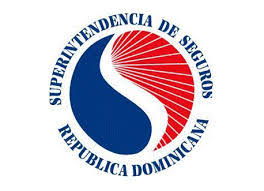 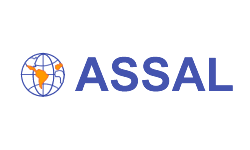 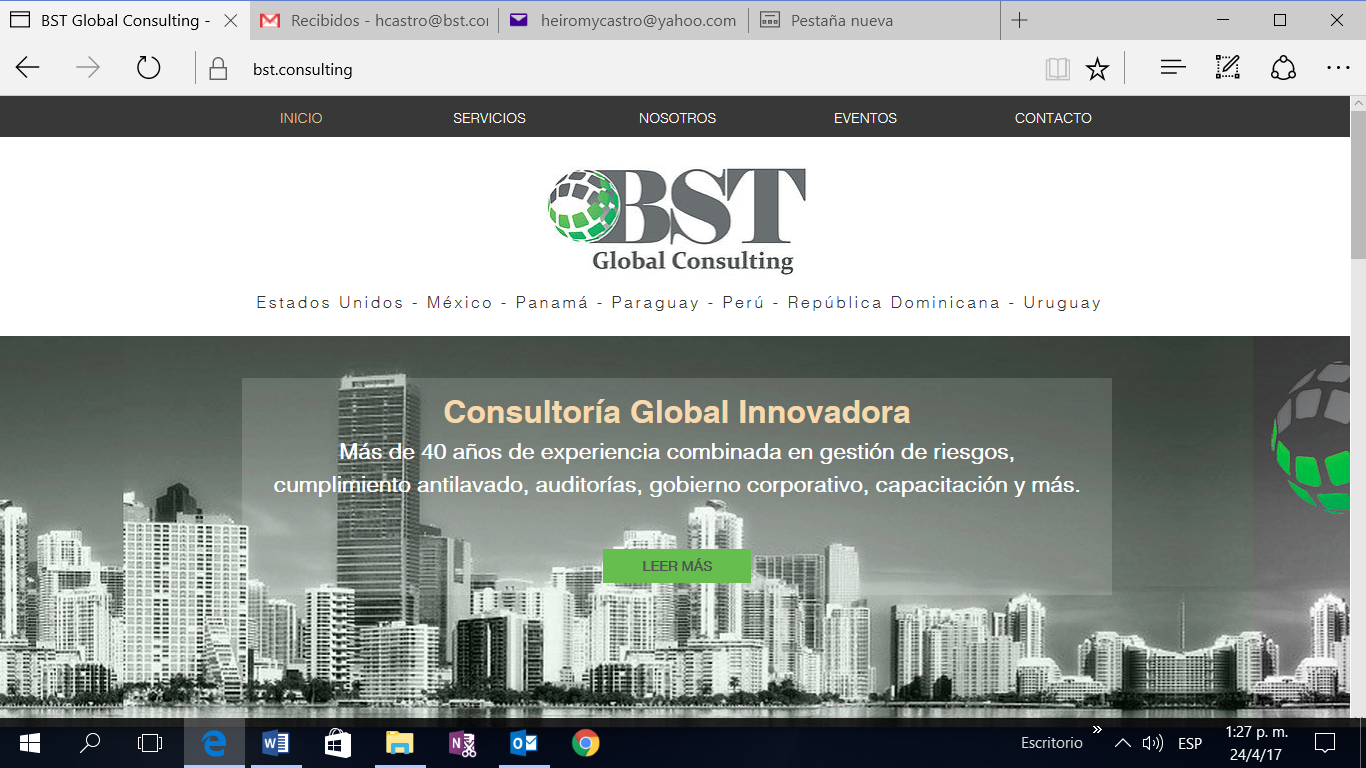 Preguntas…
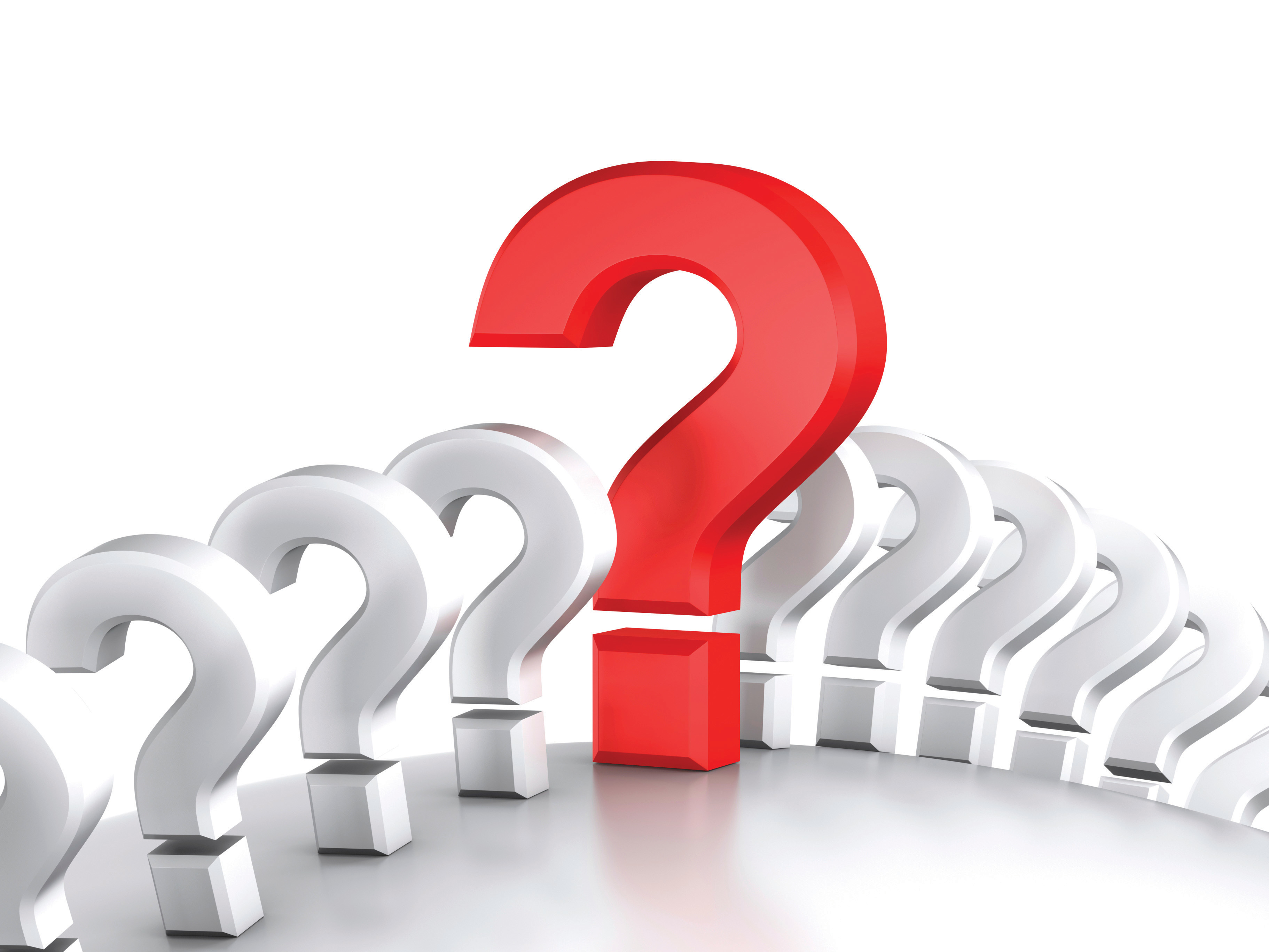 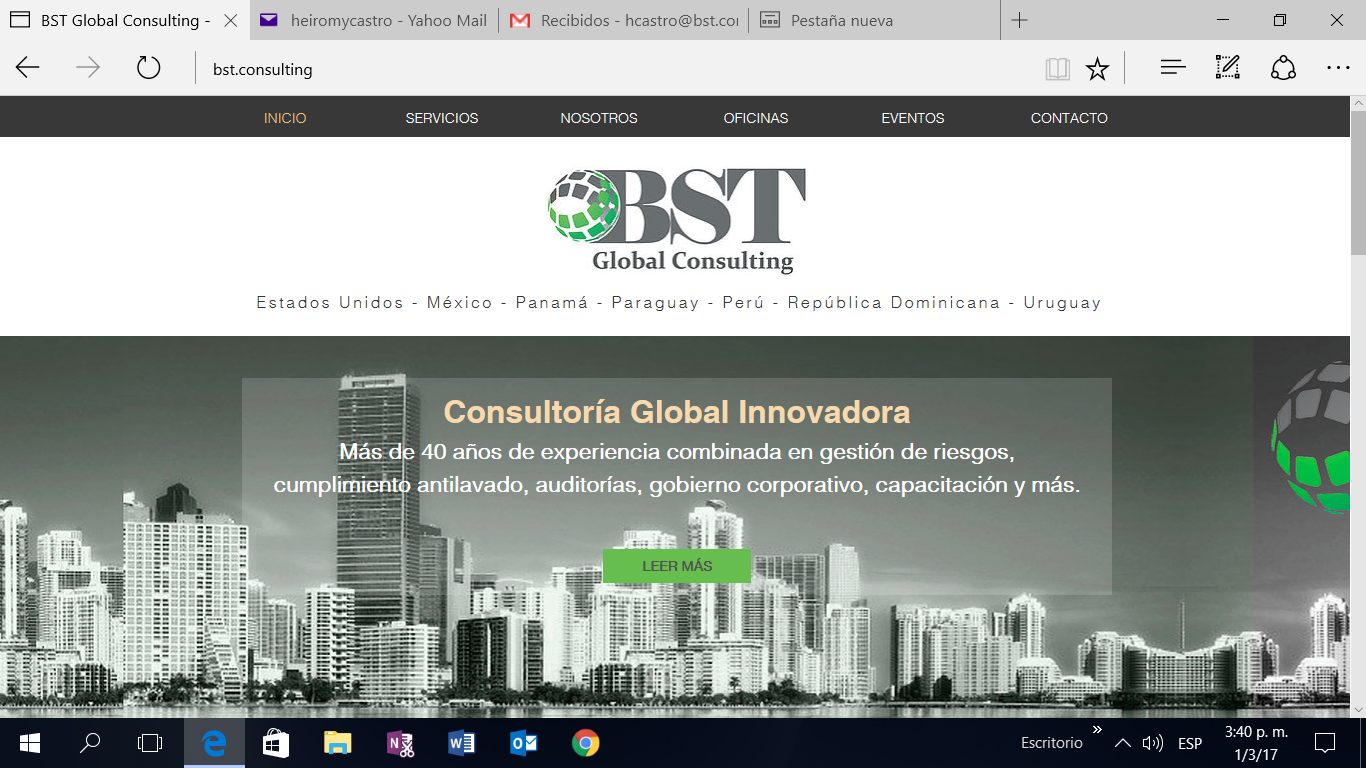 Heiromy Castro M.
hcastro@bst.consulting
Claudia Álvarez T.
calvarez@bst.consulting
Calle Desiderio Arias No. 24
Bella Vista
Santo Domingo, D.N.
Tel.:(809)532-2433/6002
www.bst.consulting
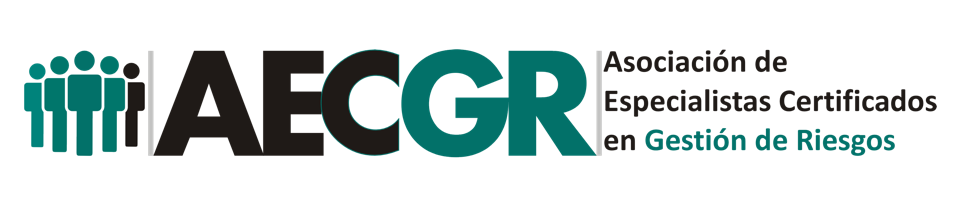 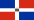